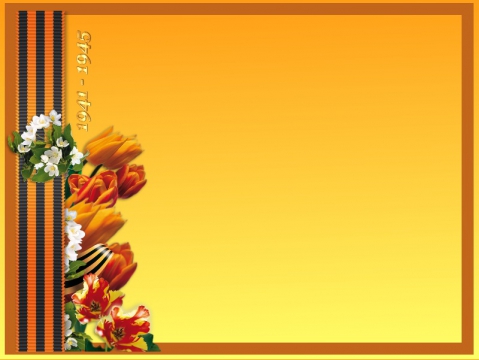 ПОКЛОНИМСЯ 
ВЕЛИКИМ ТЕМ 
ГОДАМ…
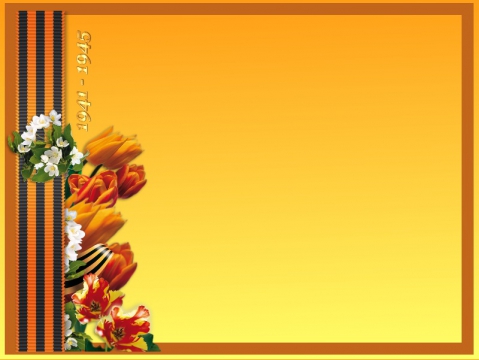 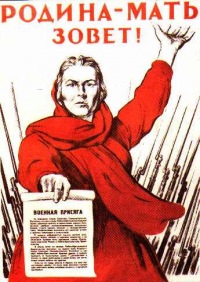 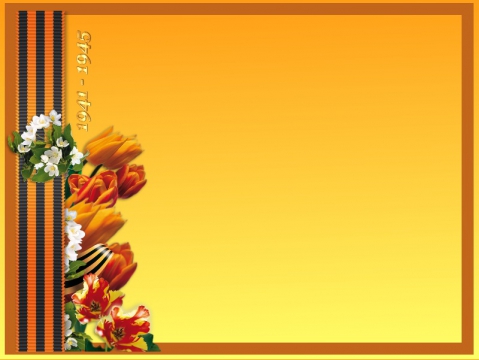 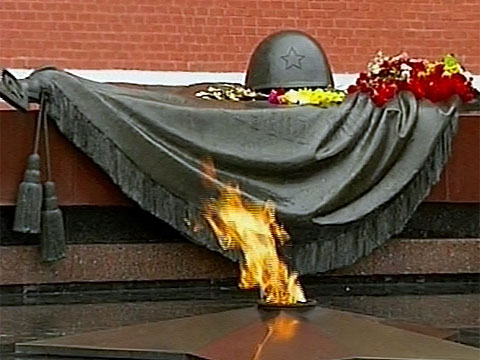 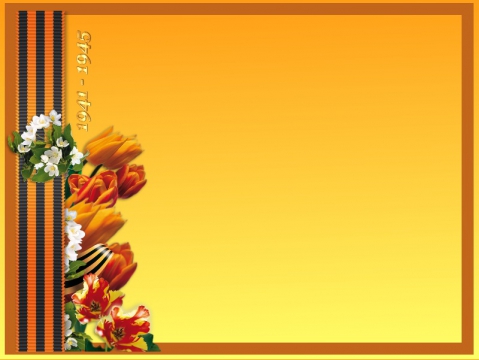 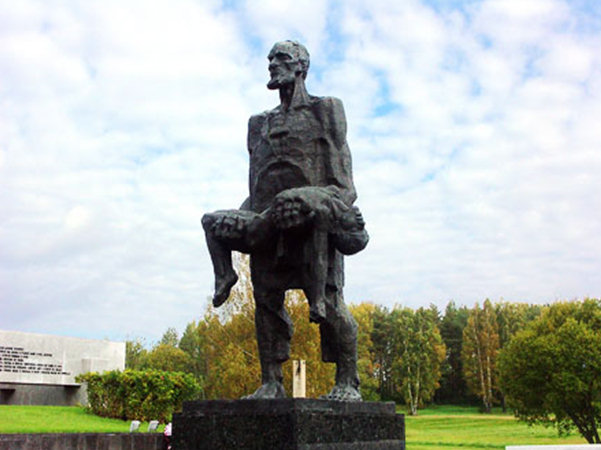 Хатынь, памятник
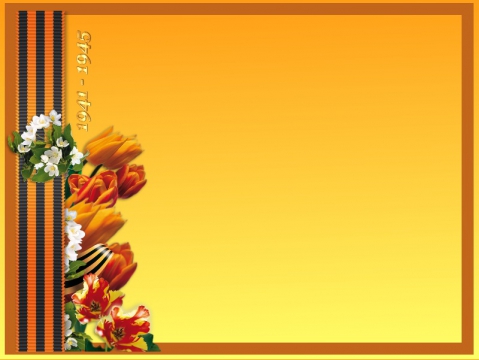 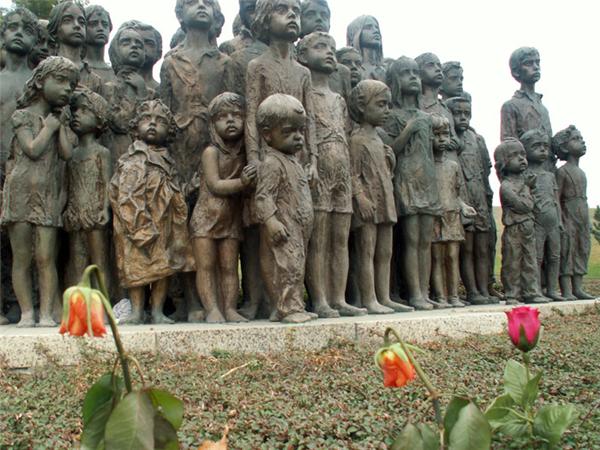 ДЕТСКИЙ ЛАГЕРЬ «САЛАСПИЛС» - 
КТО УВИДЕЛ- НЕ ЗАБУДЕТ…
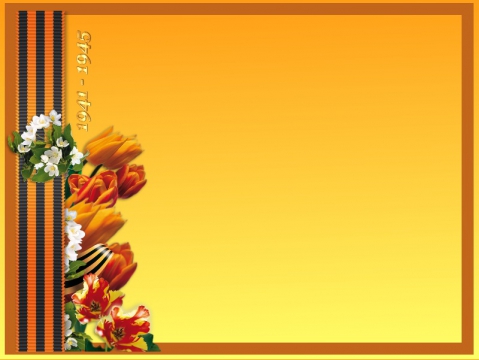 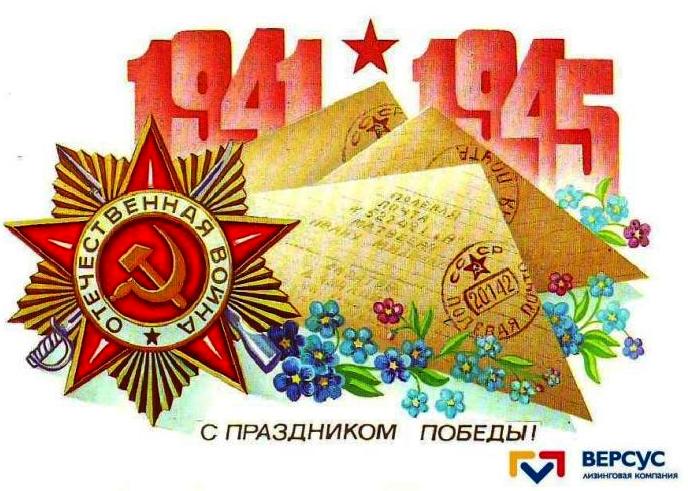 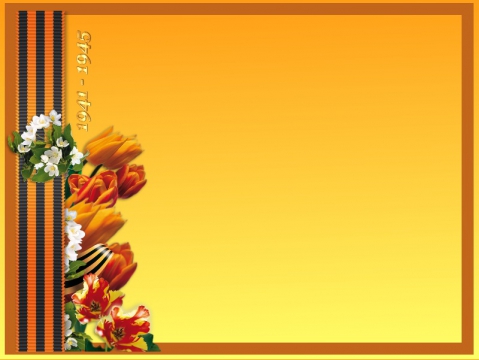 Они не вернулись из боя
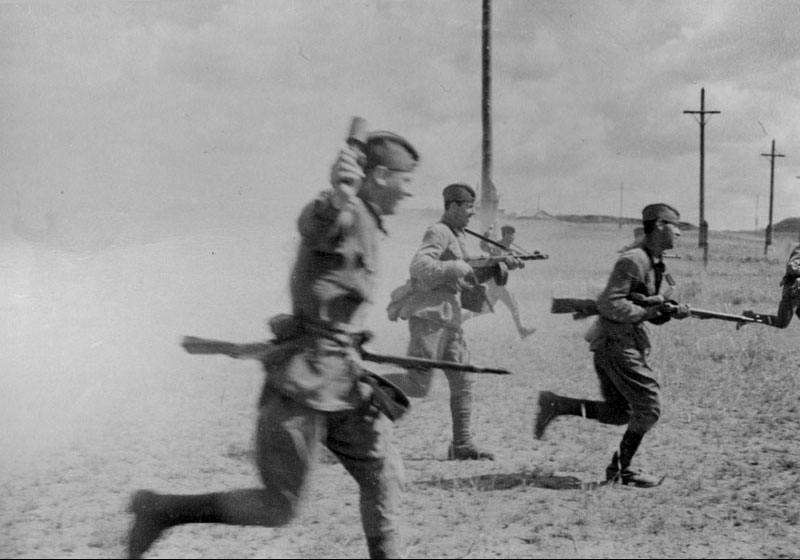 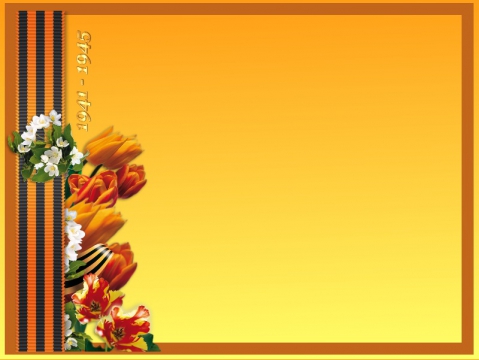 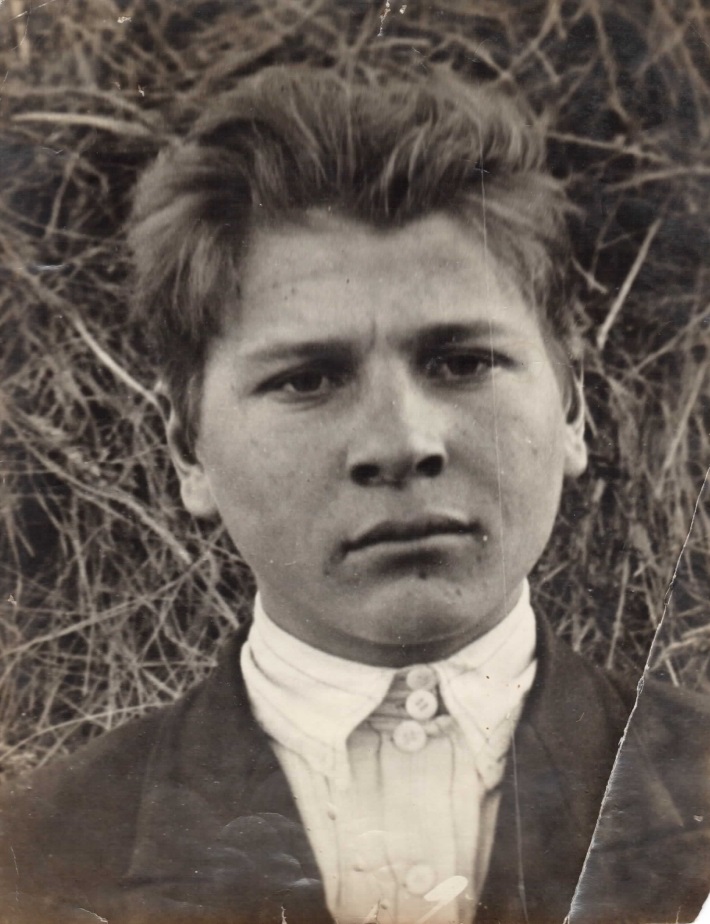 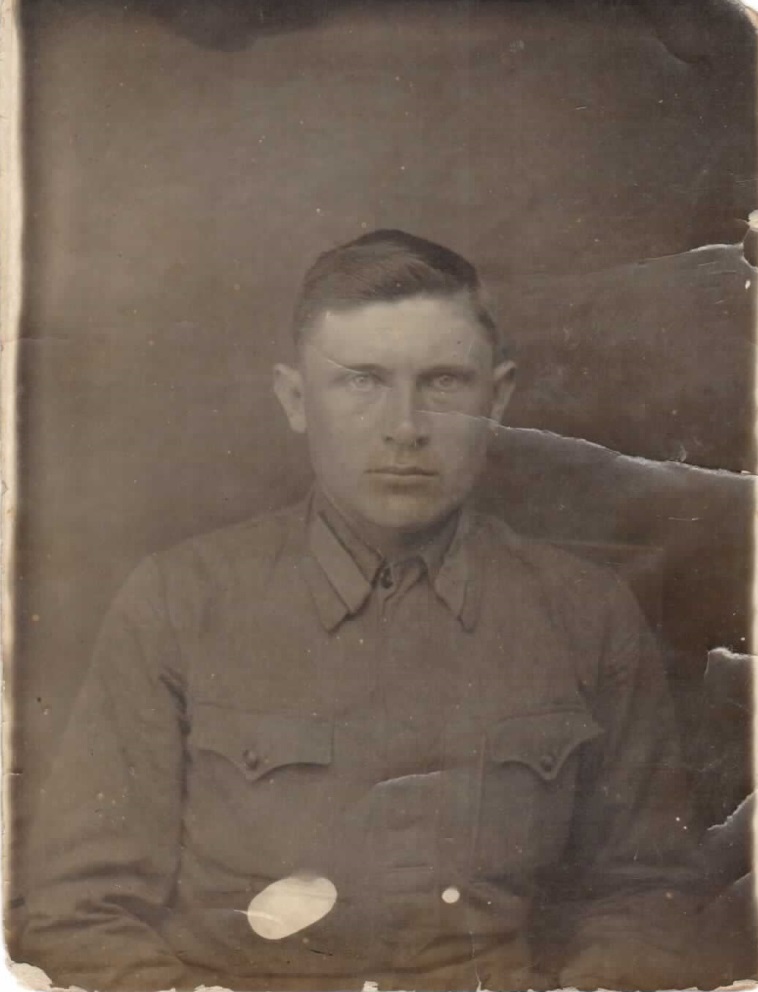 Беспалов Павел Владимирович
Калашников Андрей Никифорович
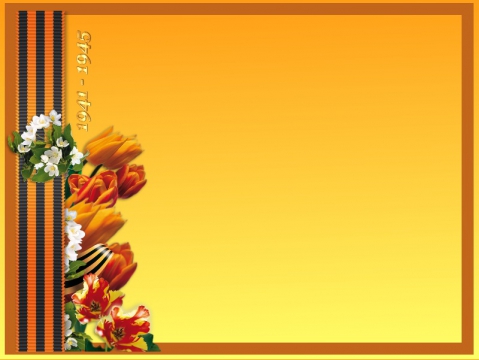 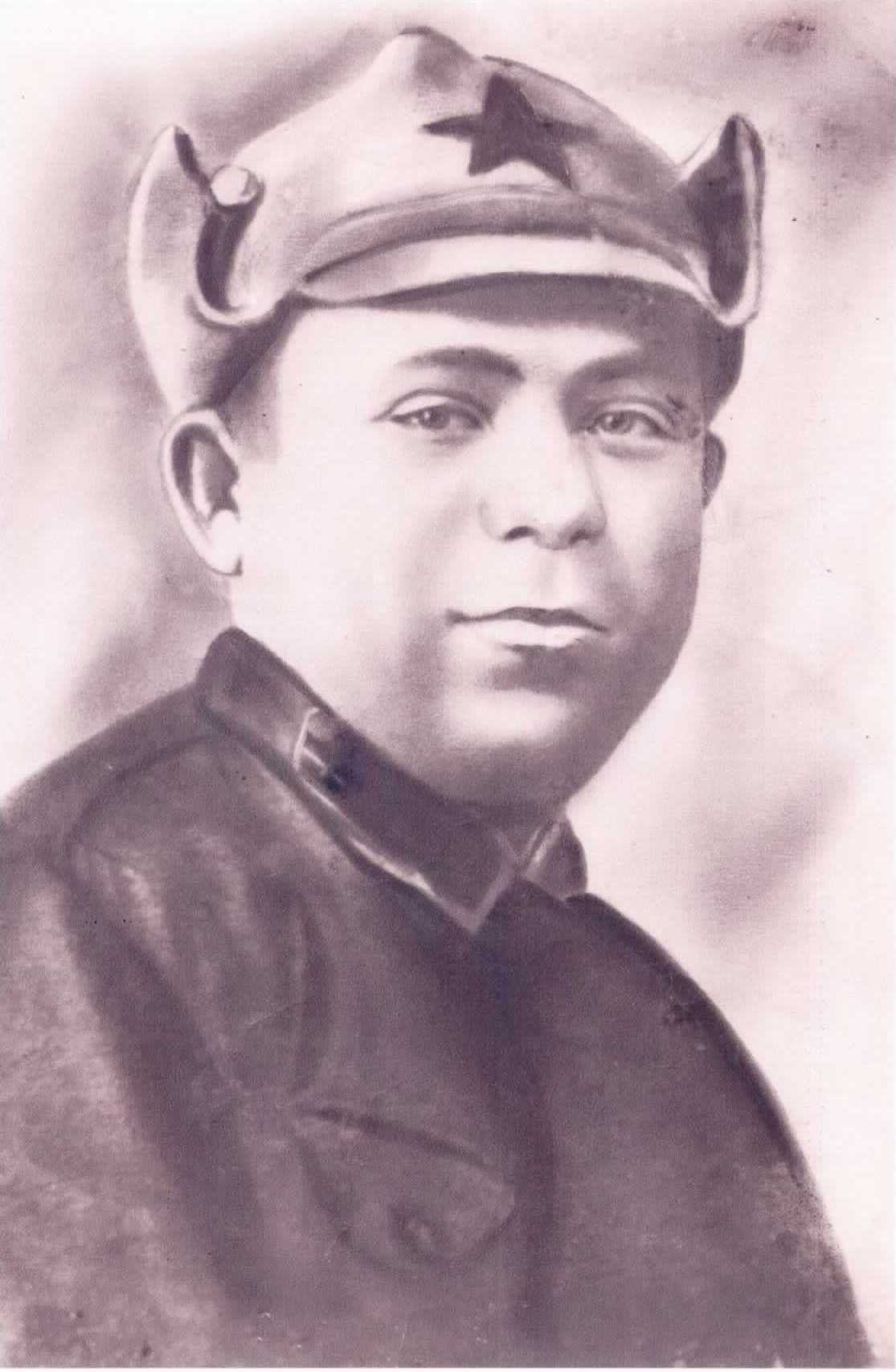 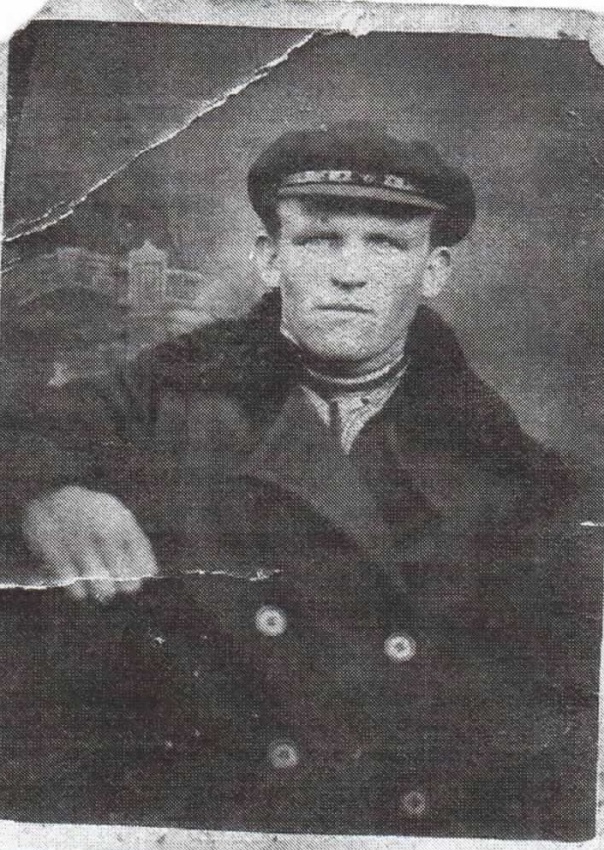 Бутенко Григорий Михайлович
Теслин Матвей Федосеевич
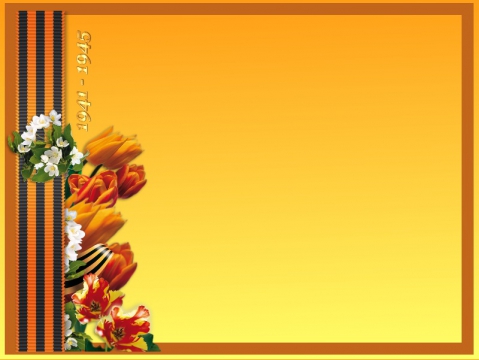 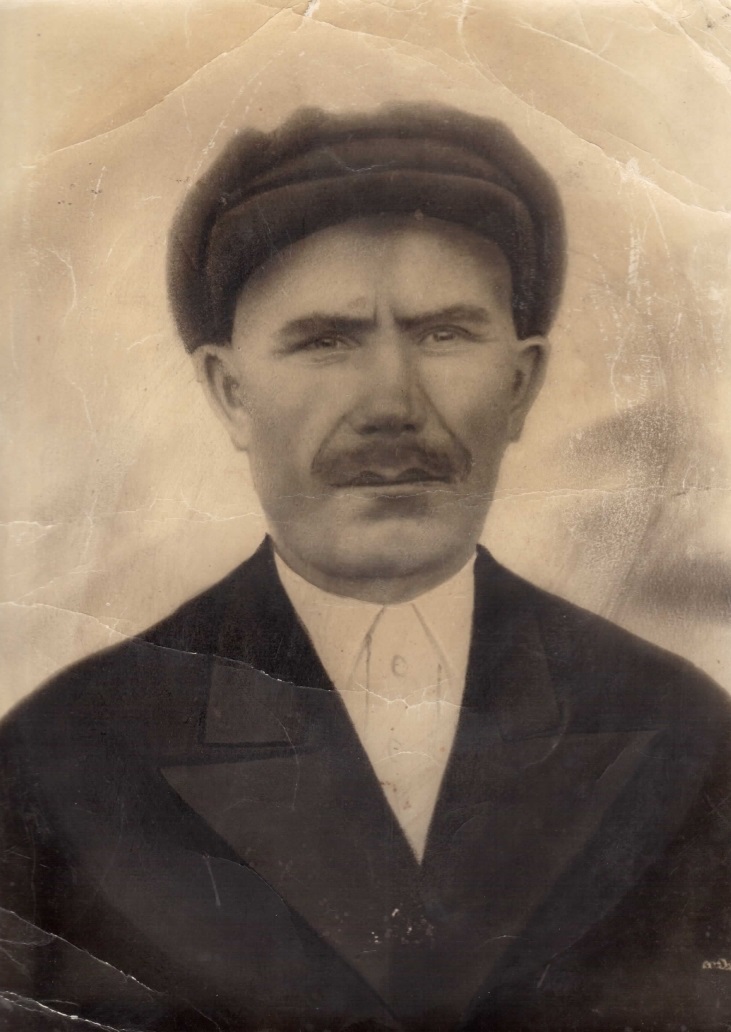 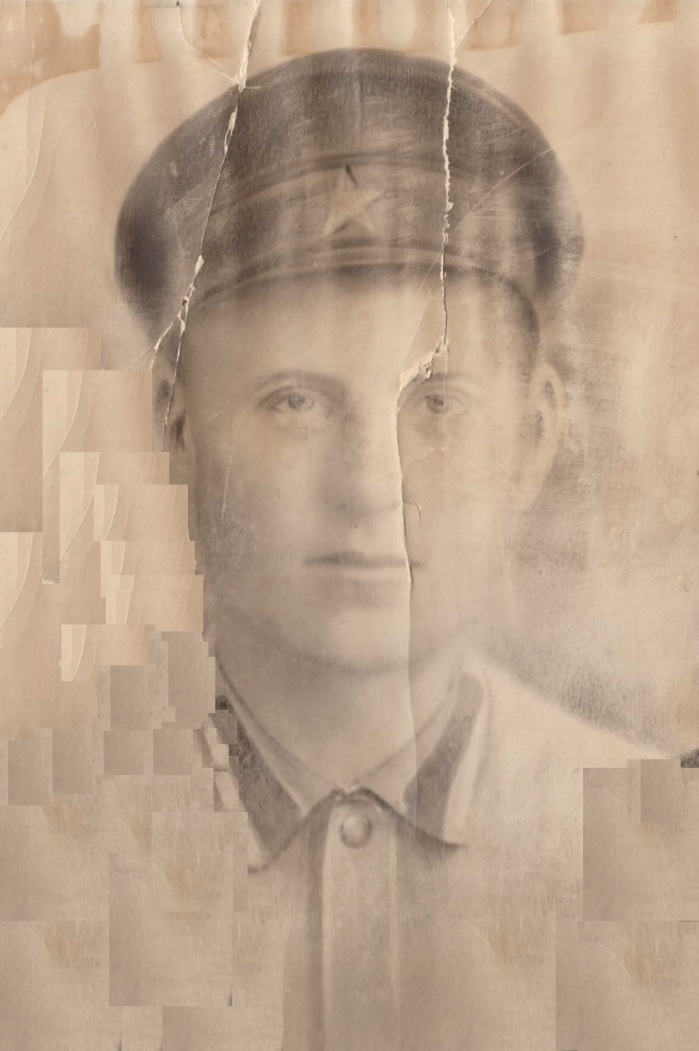 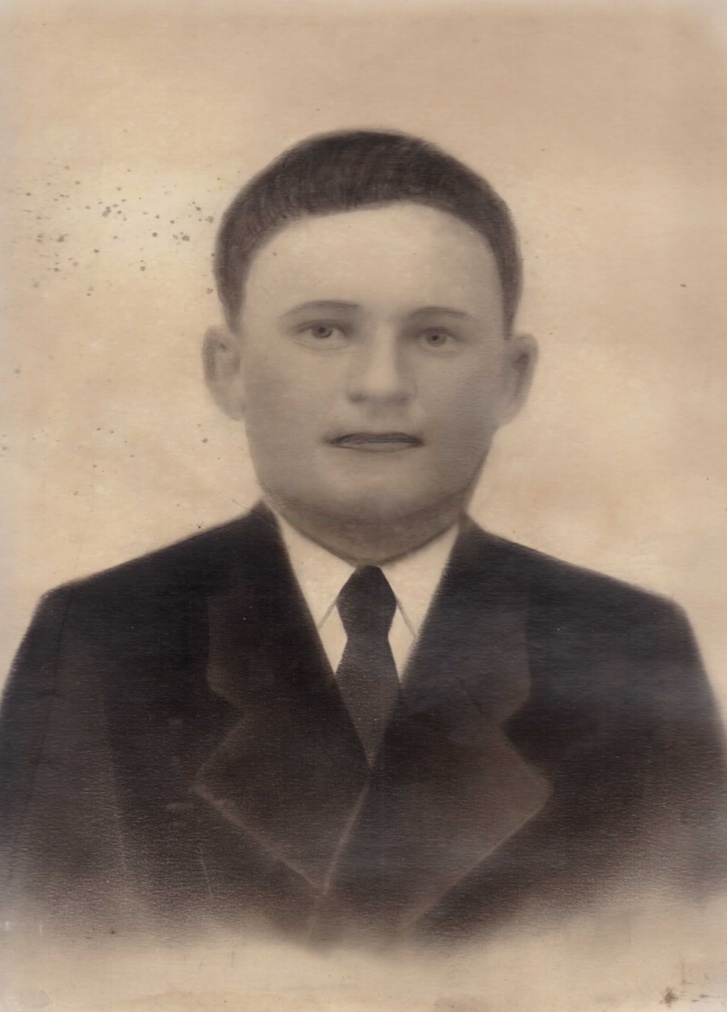 Медведев Павел Павлович
Зацаринин Сидор Алексеевич
Петрин Владимир
 Петрович
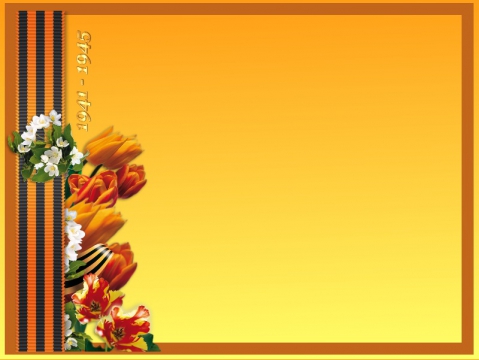 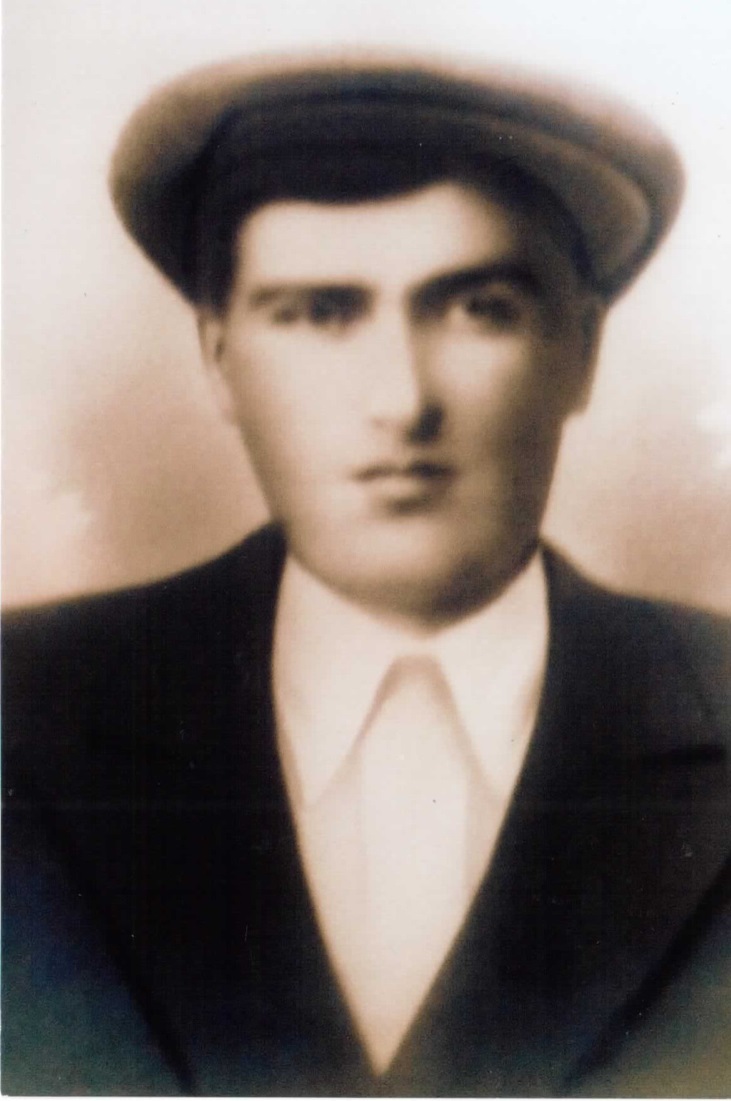 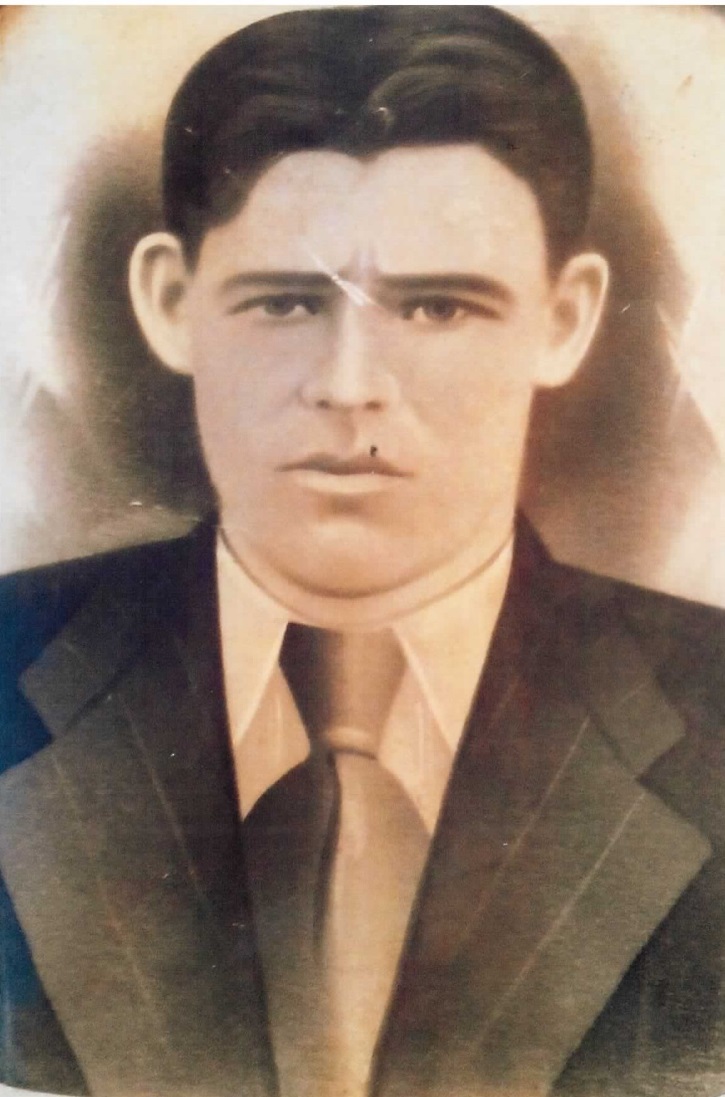 Грицинин Ефим Гаврилович
Наталичев Иван Иванович
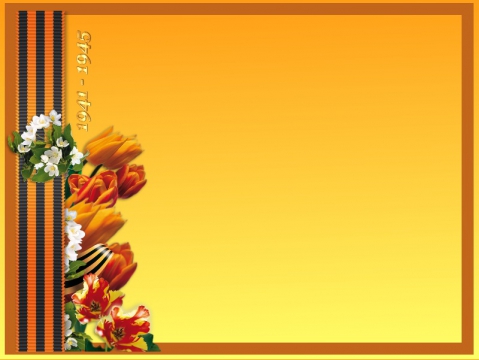 Боже!
Дай здравия тем,
Кто живой после побоищ
Вернулся домой!
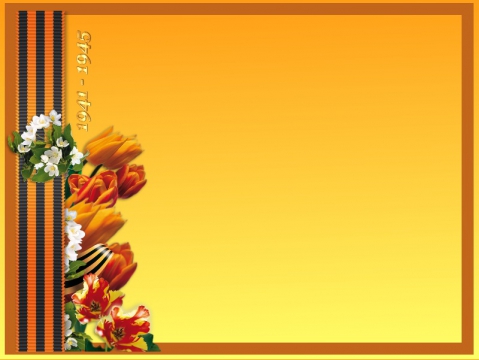 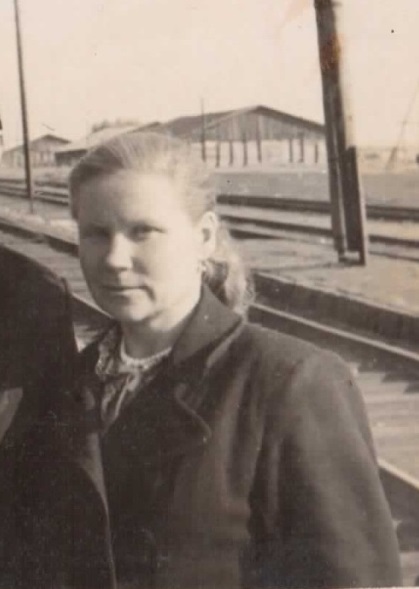 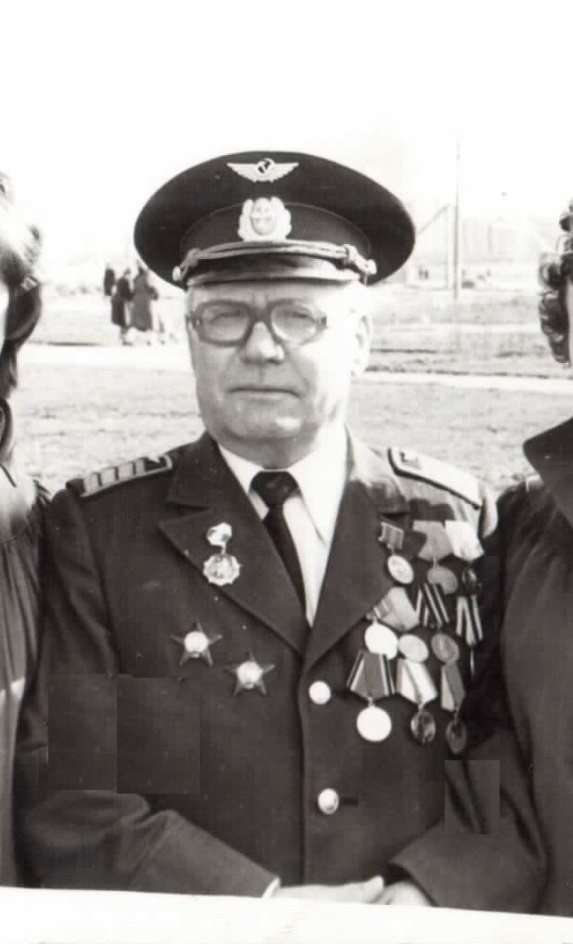 Корсунов Егор 
Васильевич
Корсунова Татьяна Васильевна
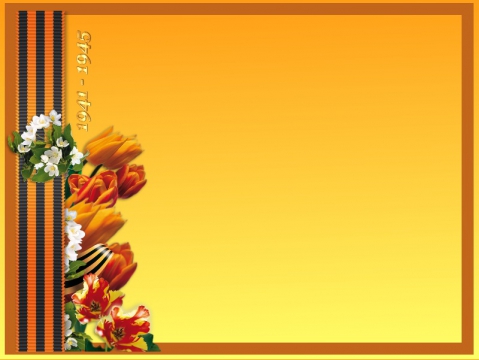 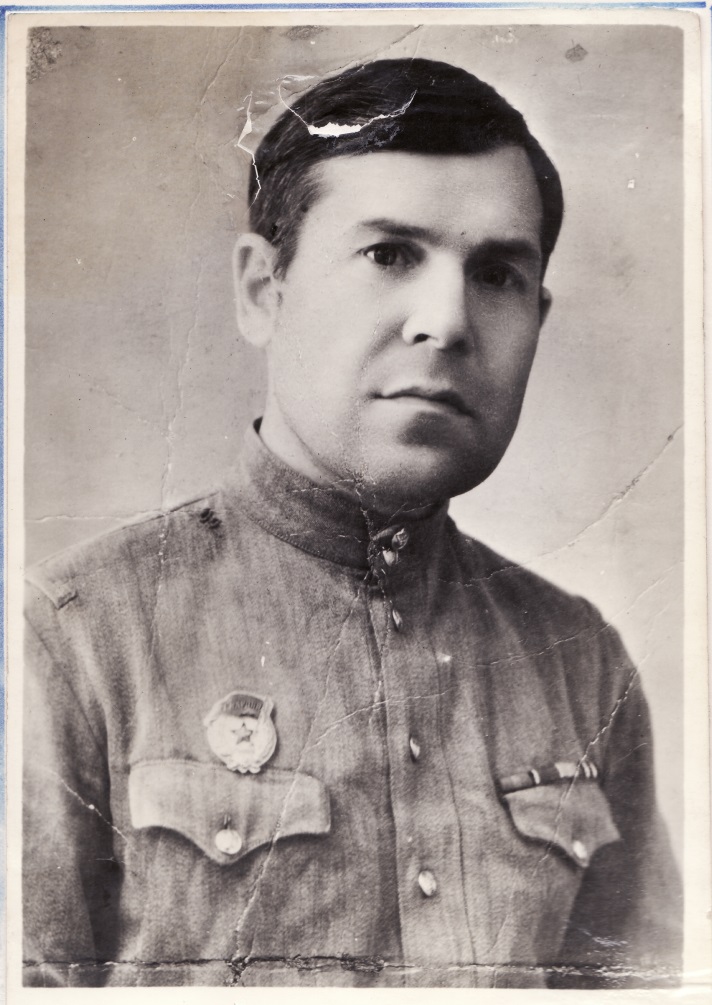 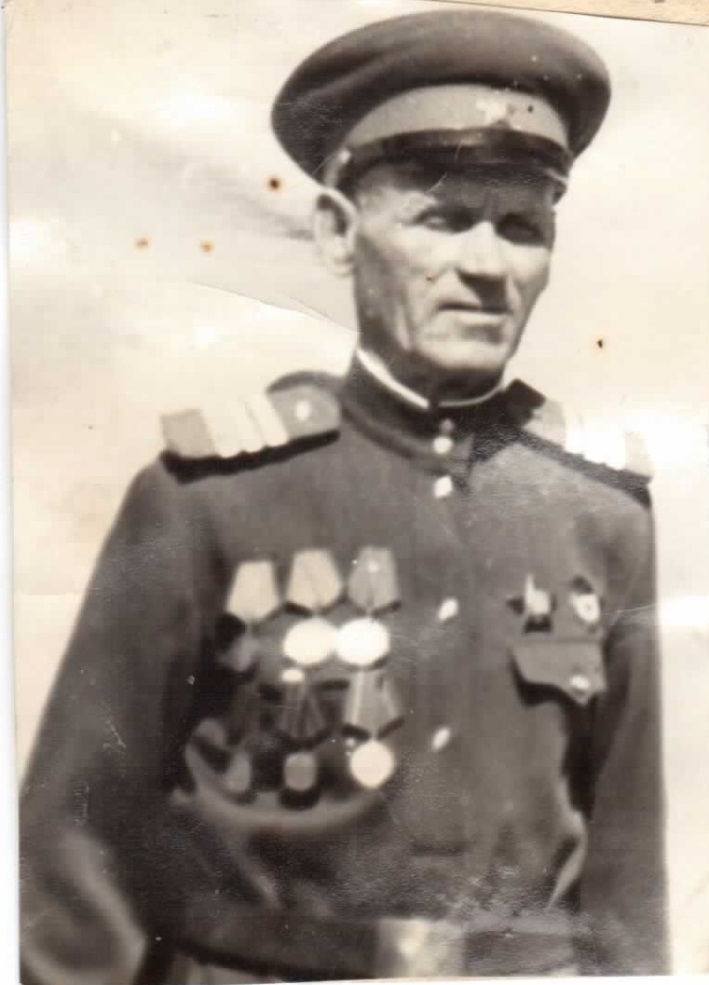 Николенко Александр 
Сергеевич
Козырев Иван 
Егорович
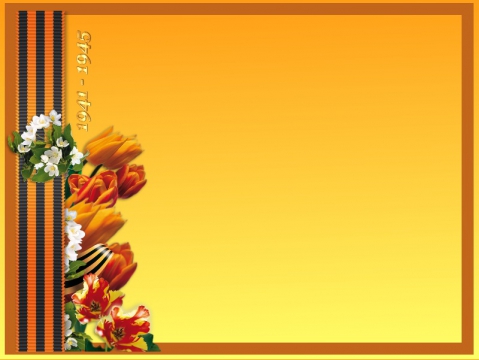 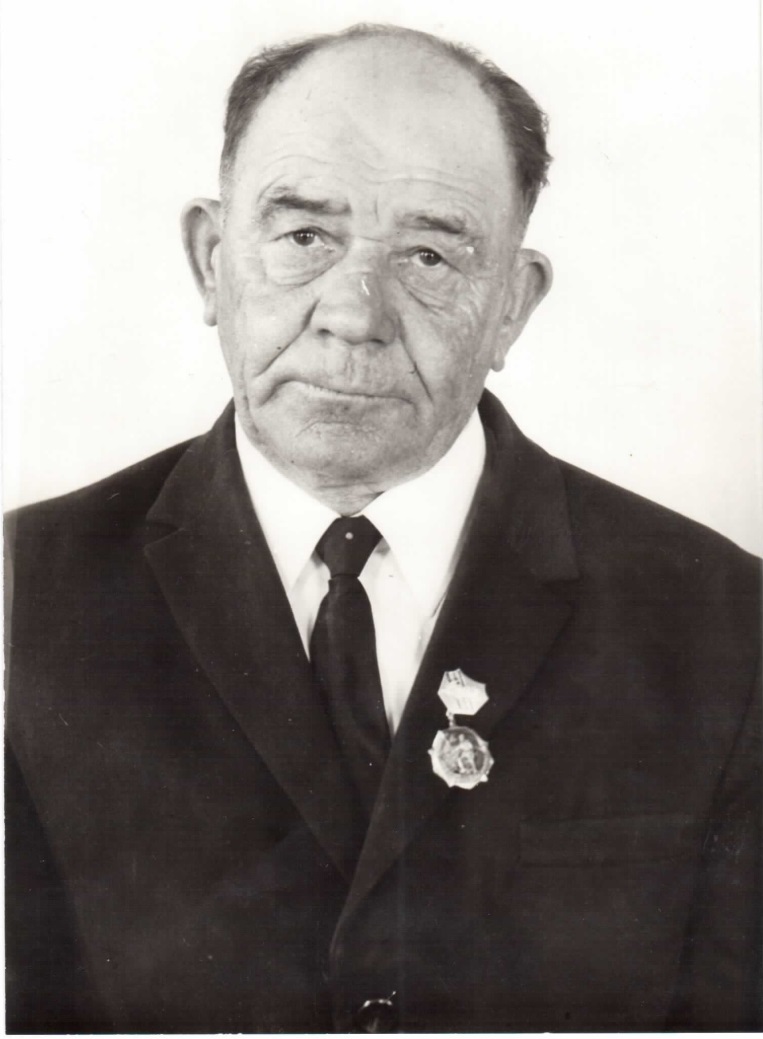 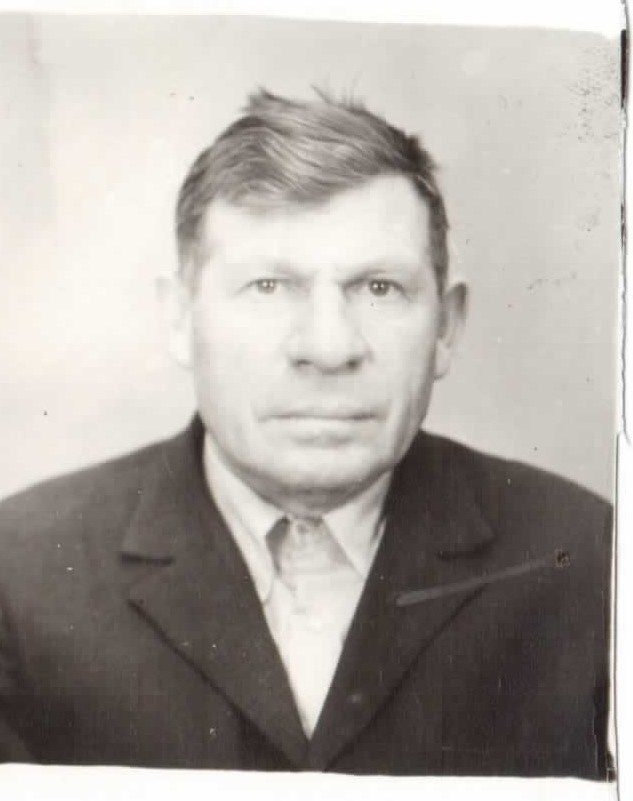 Бугров Пётр 
Павлович
Николенко Алексей 
Фёдорович
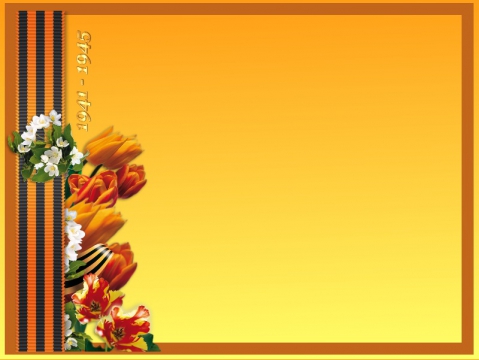 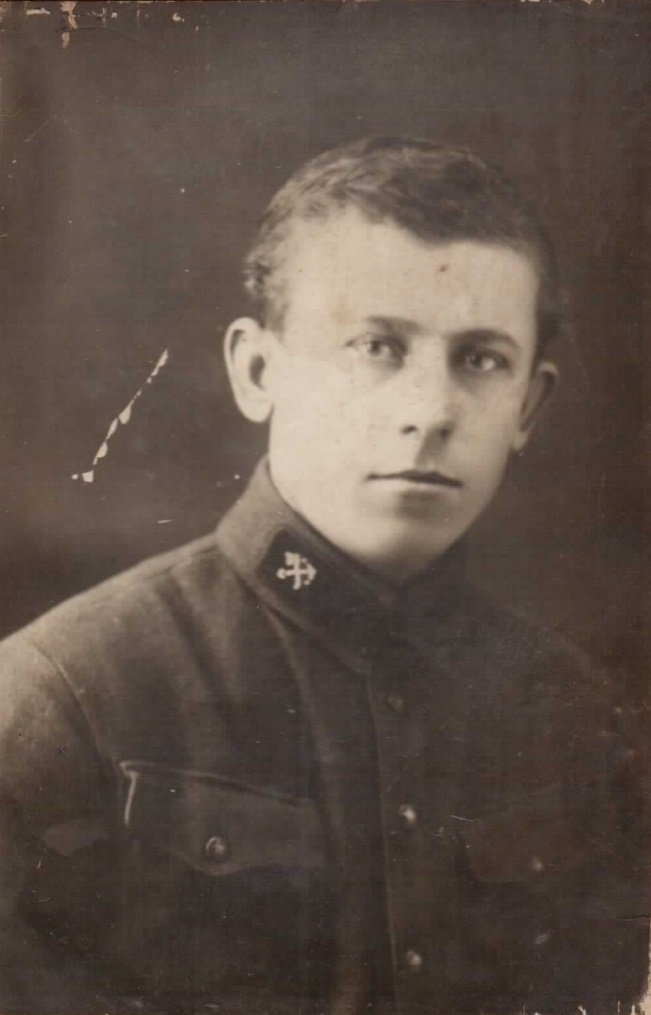 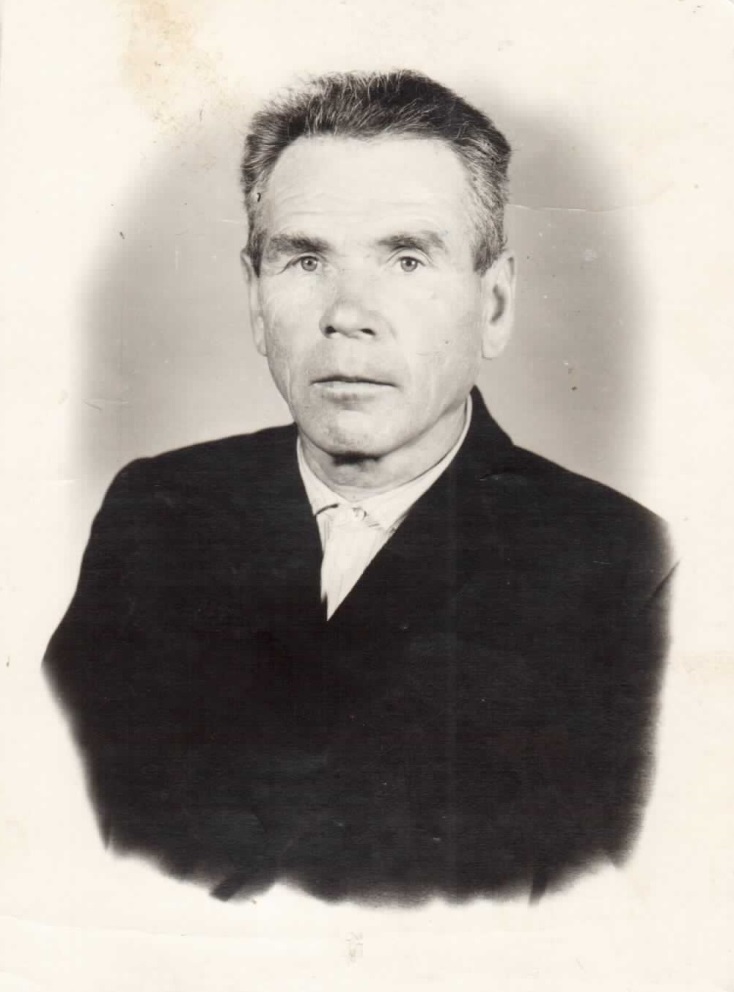 Кравцев Григорий 
Кириллович
Омельченко Николай 
Семёнович
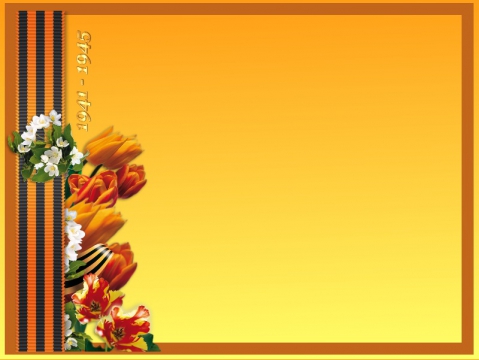 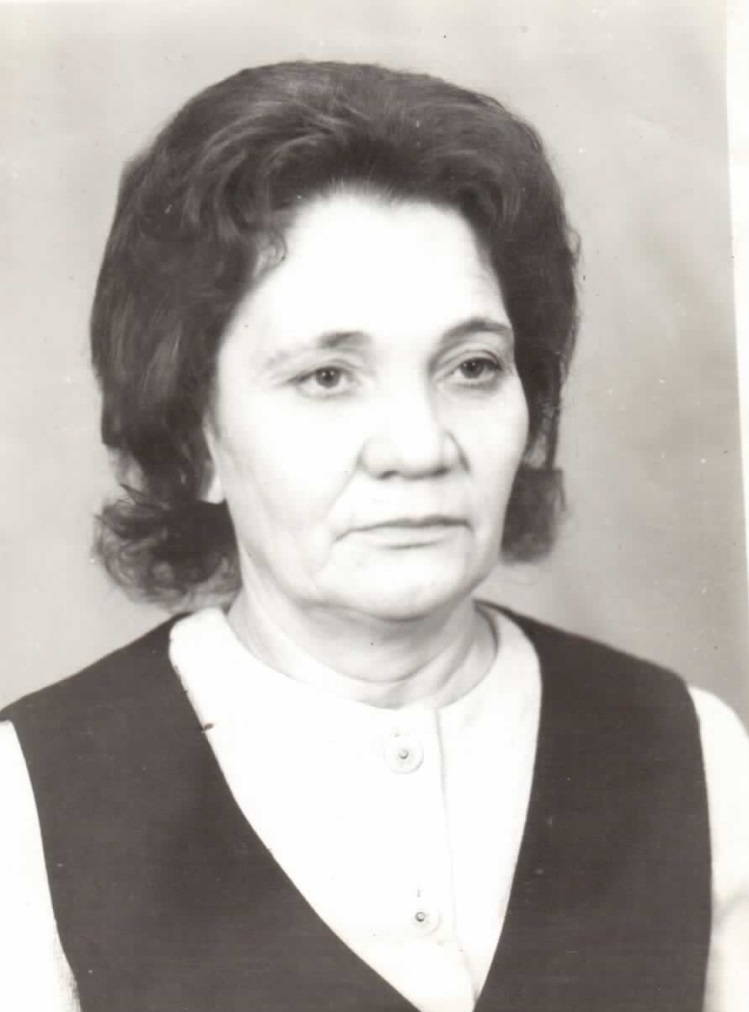 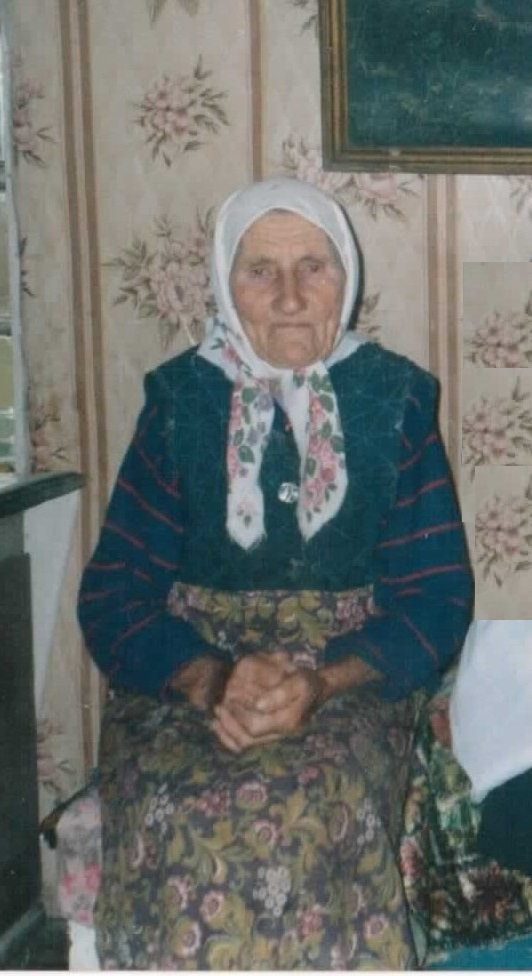 Бугрова Капитолина
Алексеевна
Выскубова Анастасия
Пантелеевна
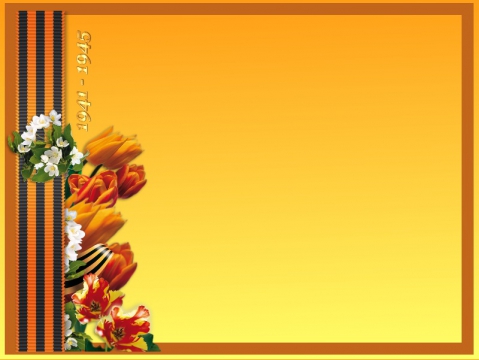 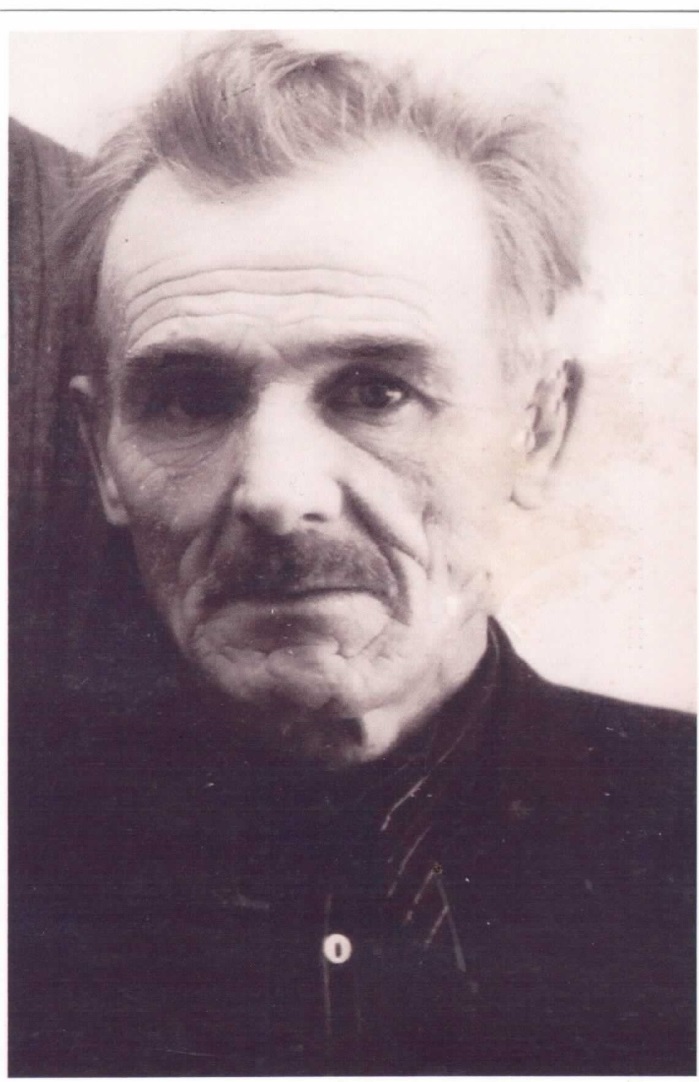 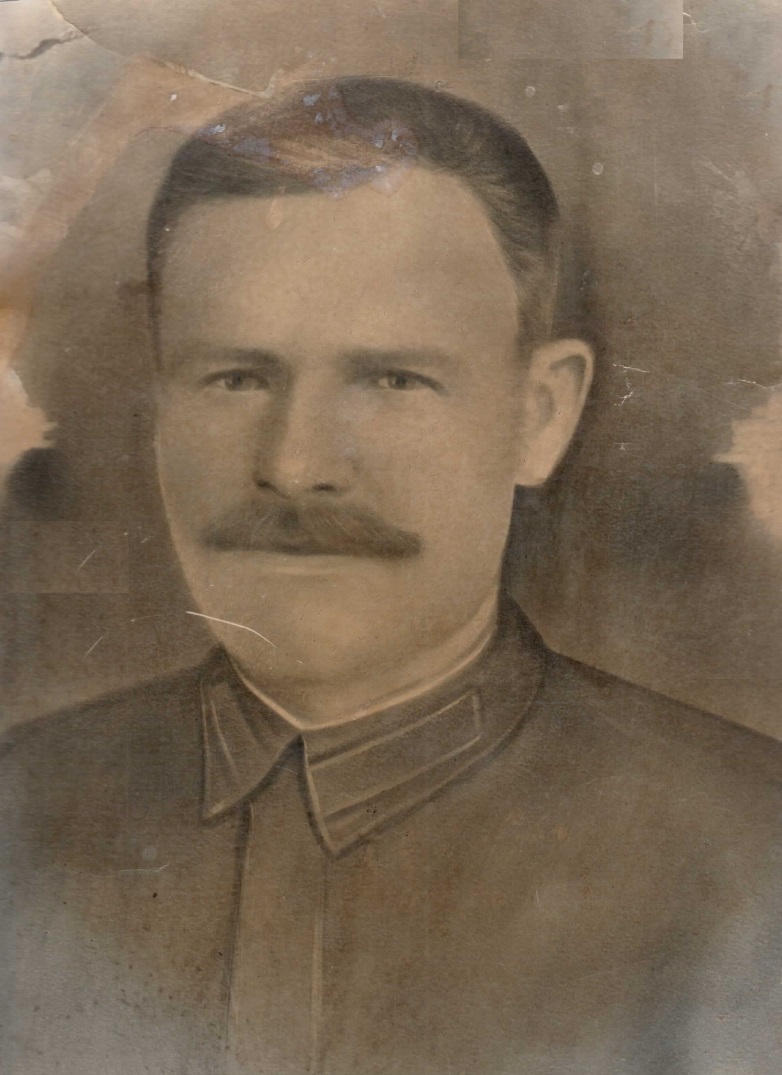 Гаврилов Иван Яковлевич
Ермолаев  Макар Акимович
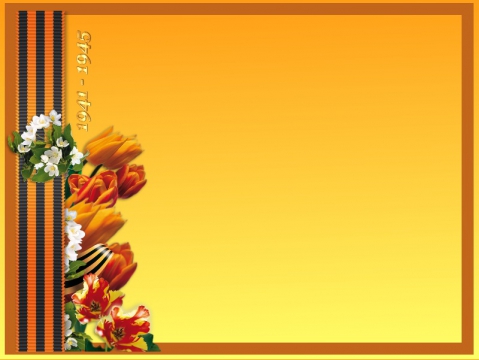 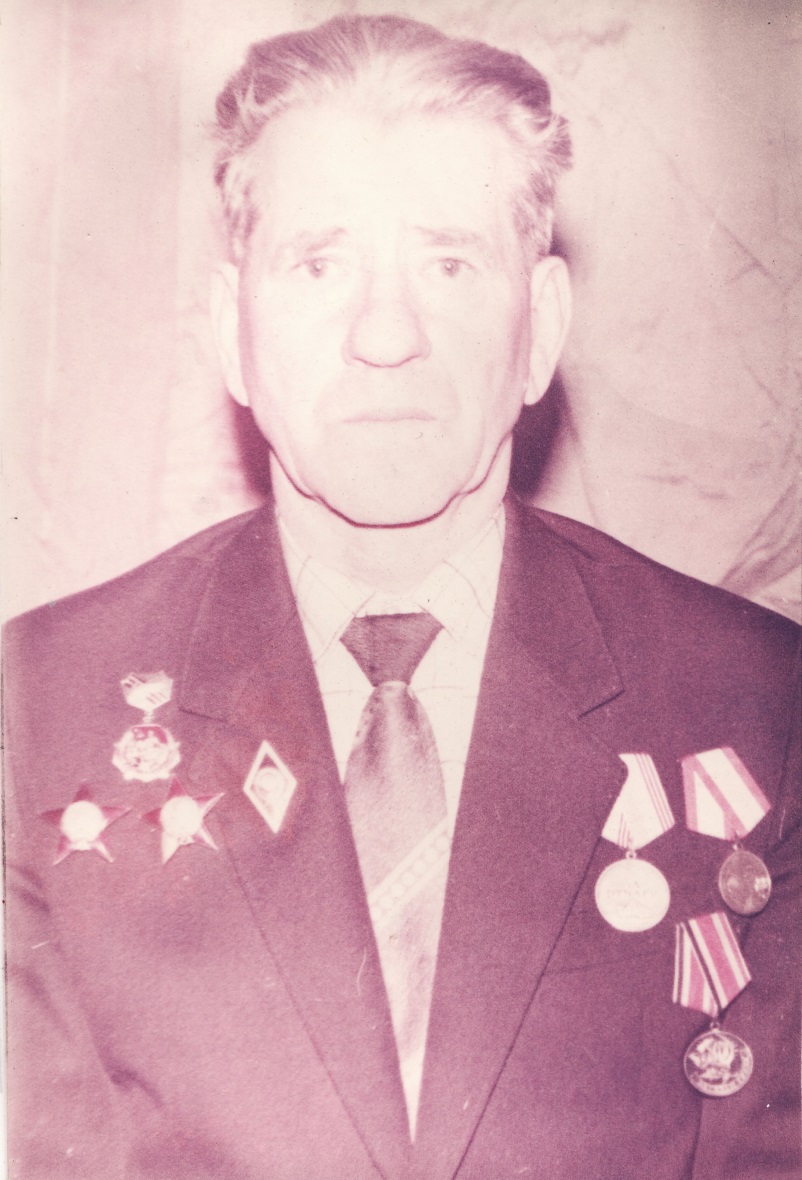 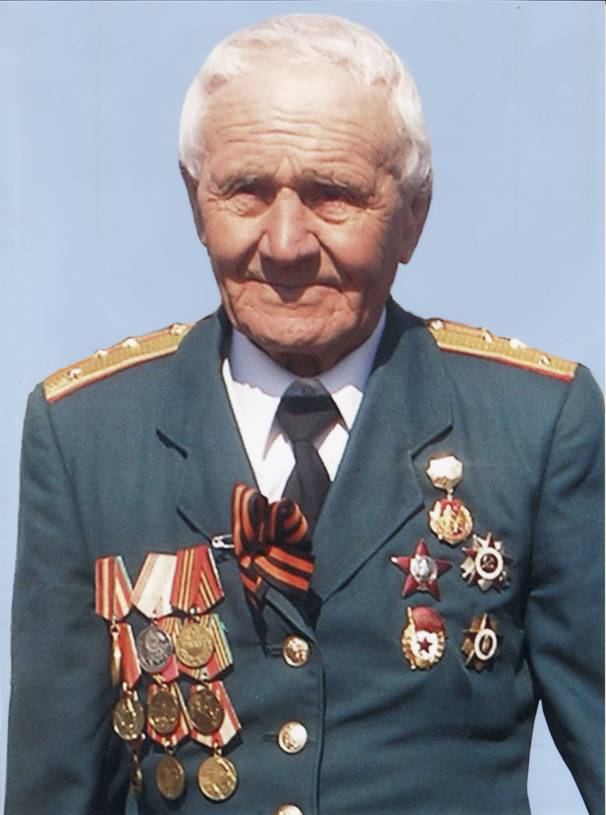 Сергиенко Алексей Васильевич
Беспалов Борис 
Иванович
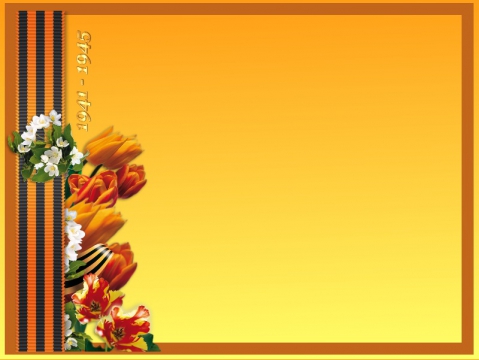 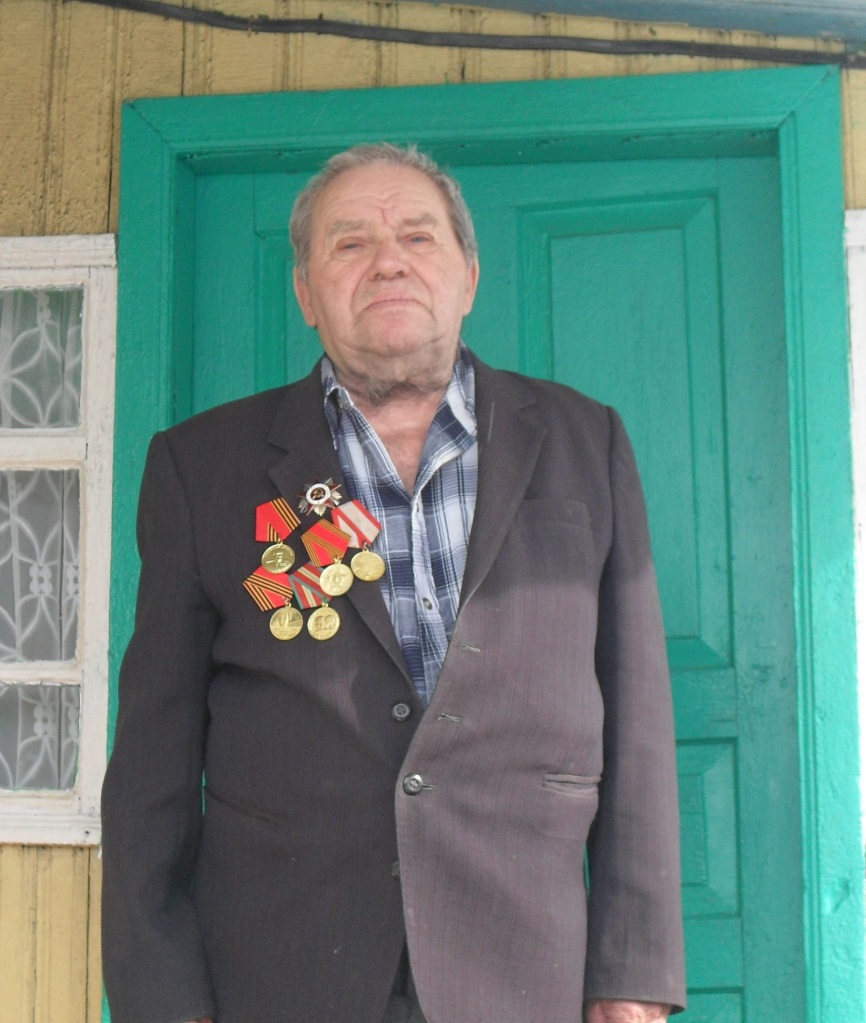 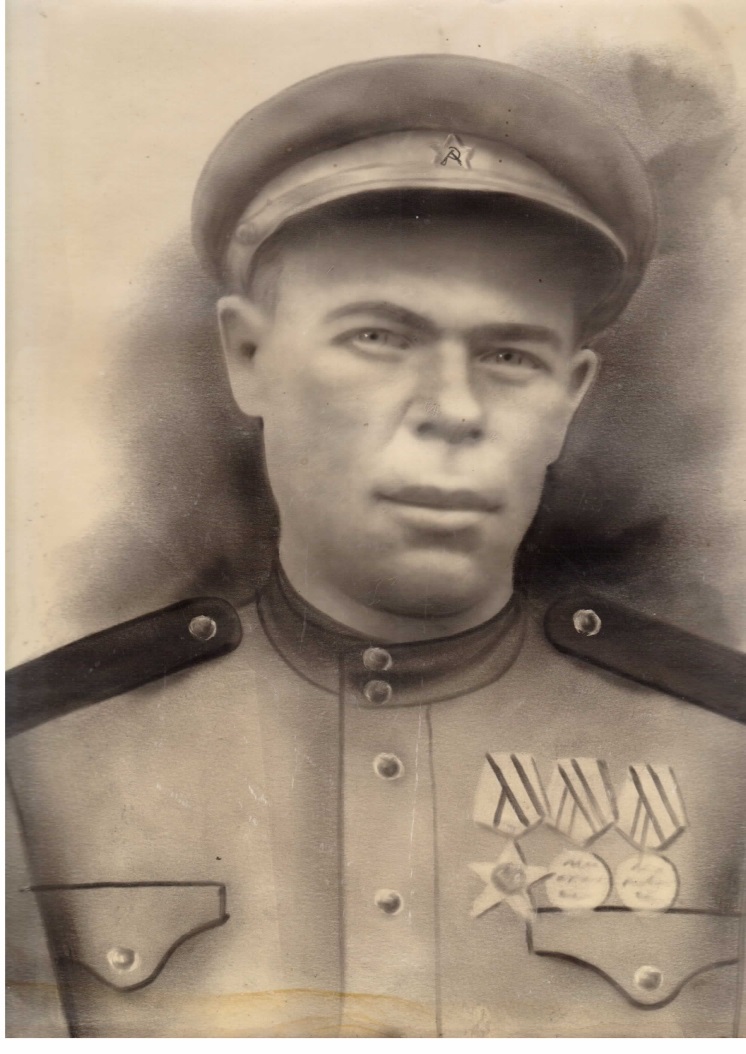 Покусаев Иван 
Петрович
Ряснянский Михаил Петрович
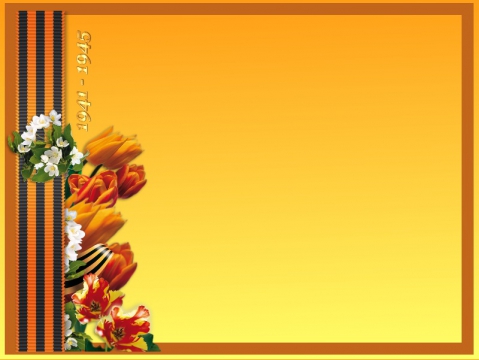 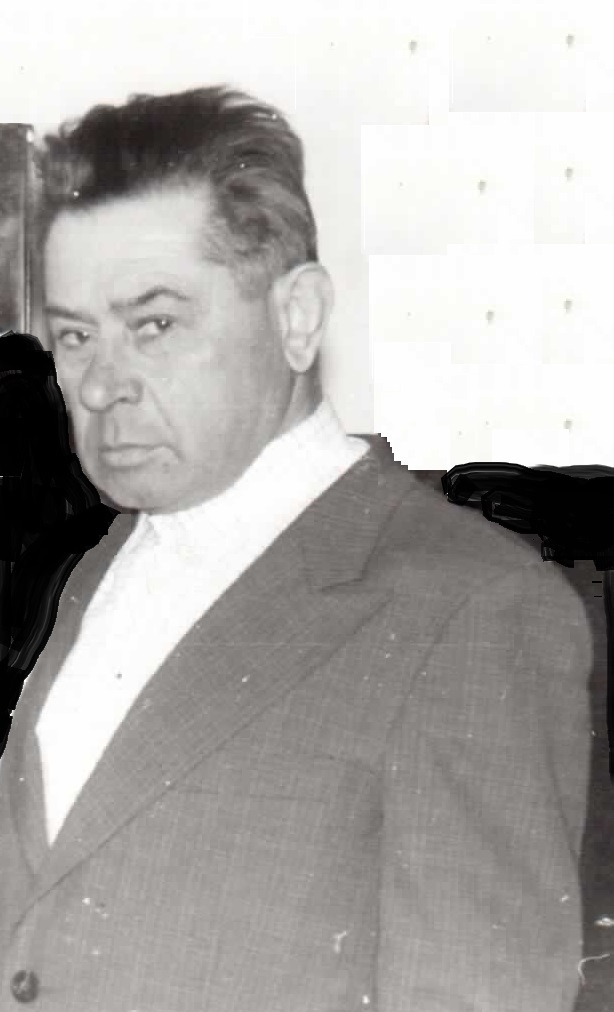 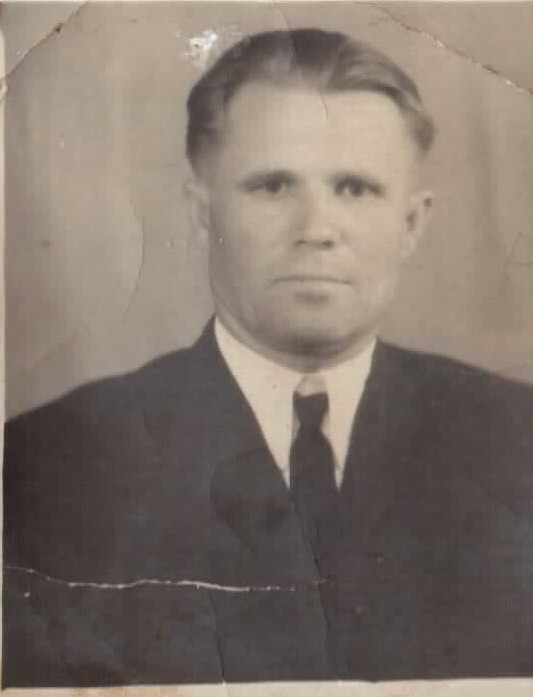 Голованев  Дмитрий 
Петрович
Ефименко Павел
 Петрович
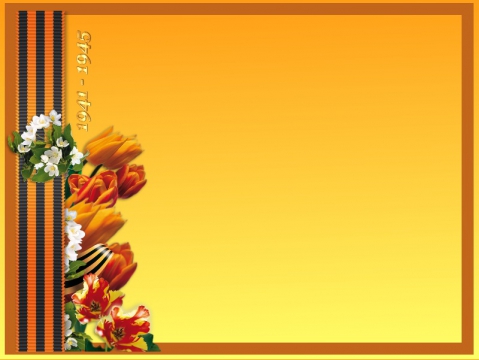 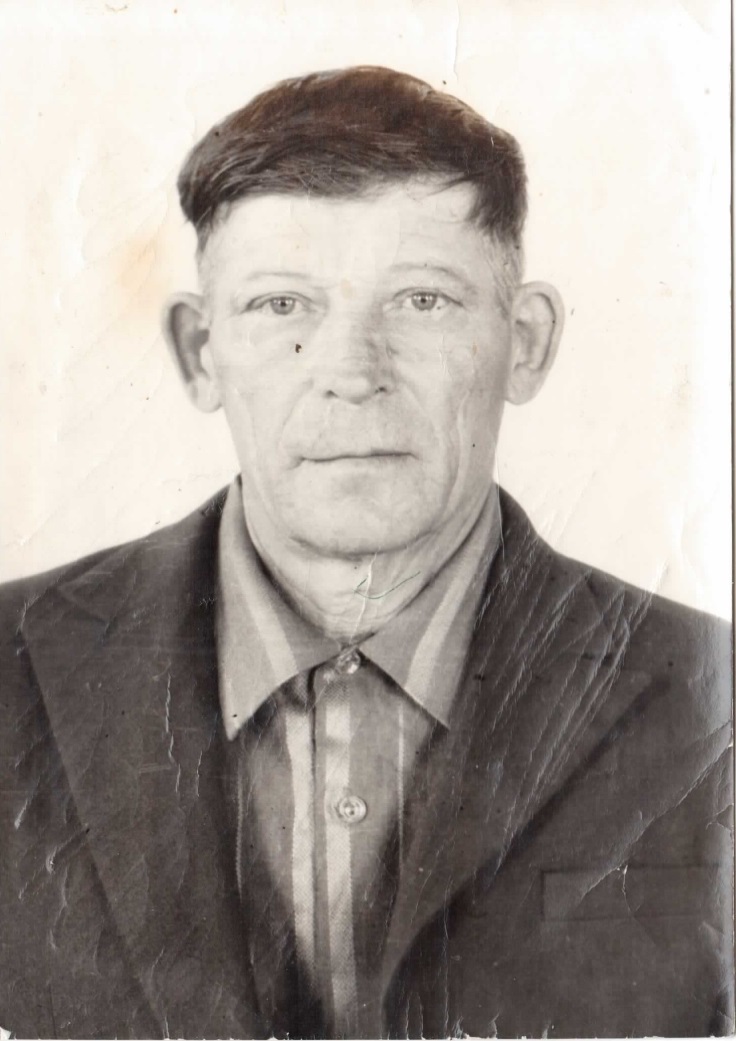 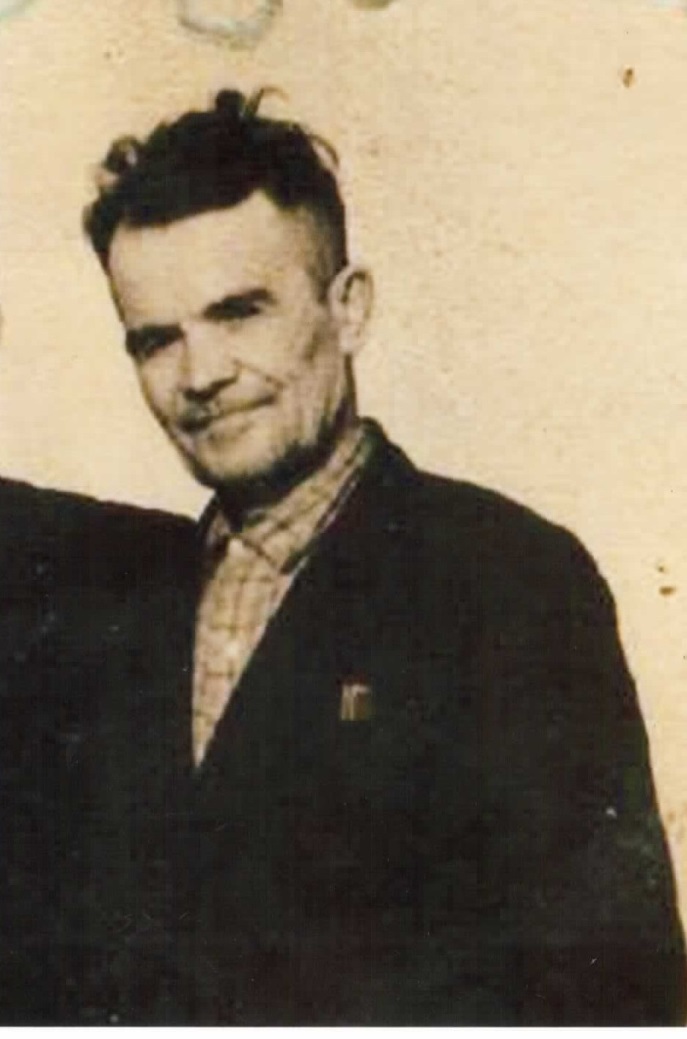 Кравцев Алексей 
Михайлович
Голованев Иван
 Григорьевич
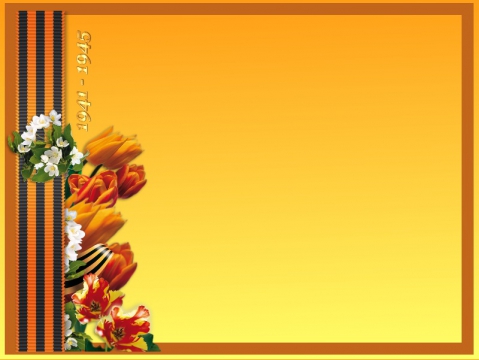 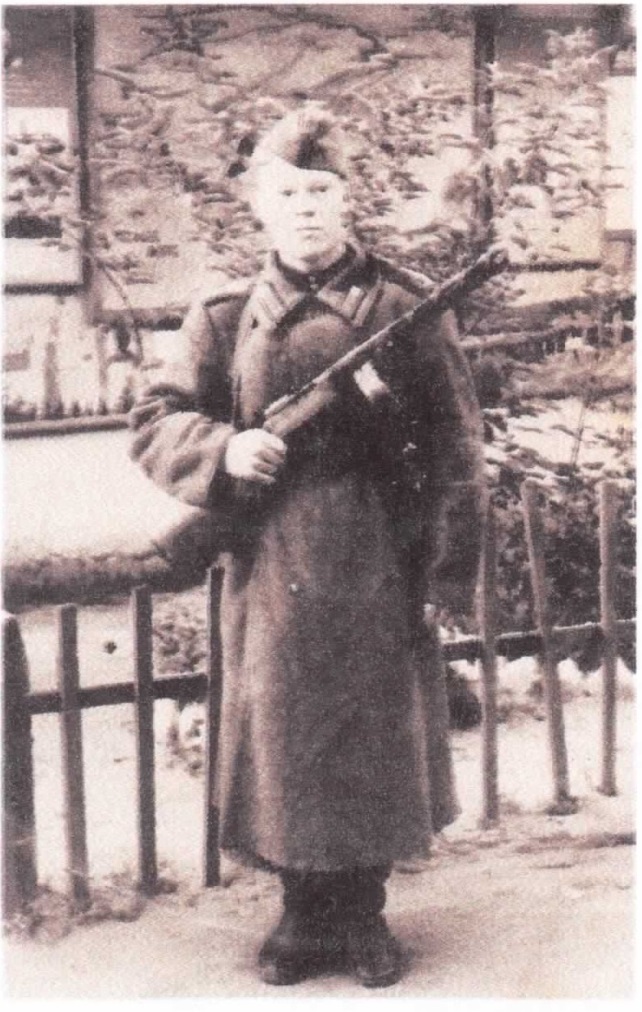 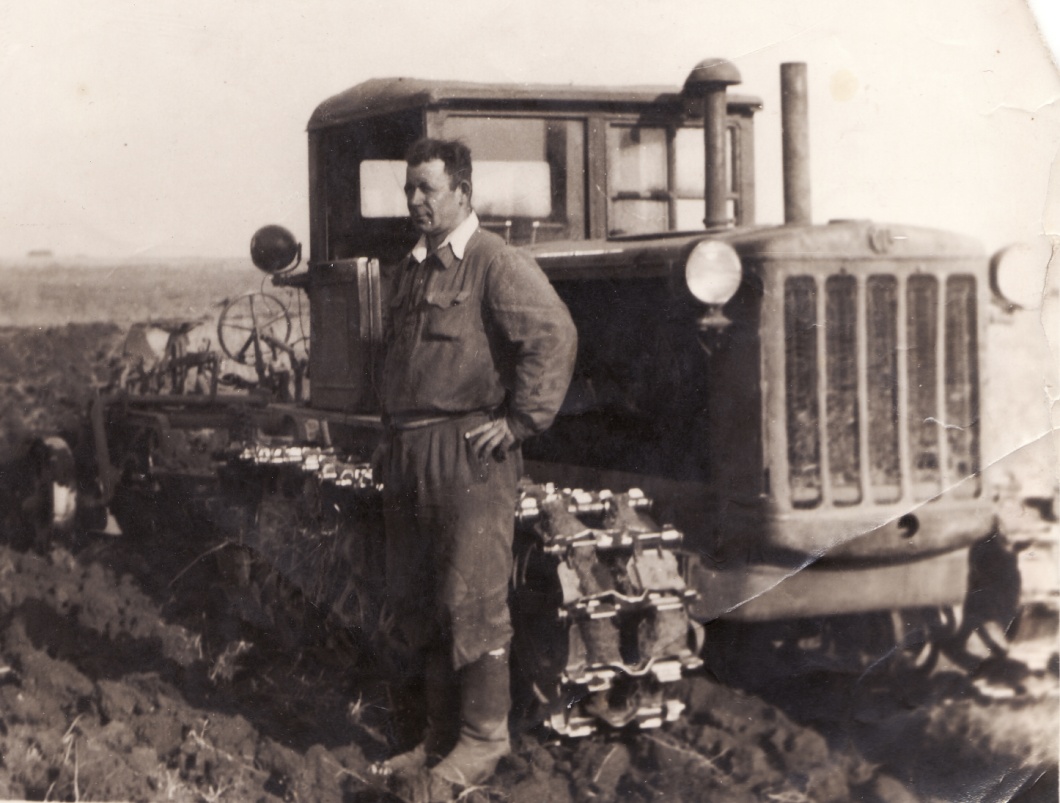 Шопинская  Анна 
Гавриловна
Шопинский Петр
Иванович
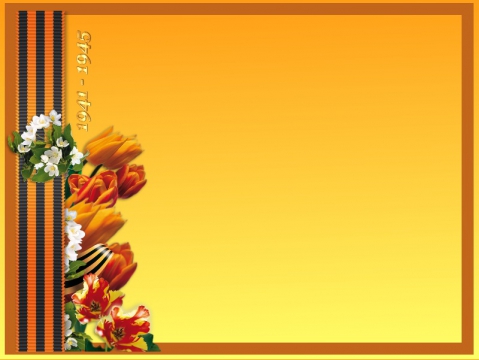 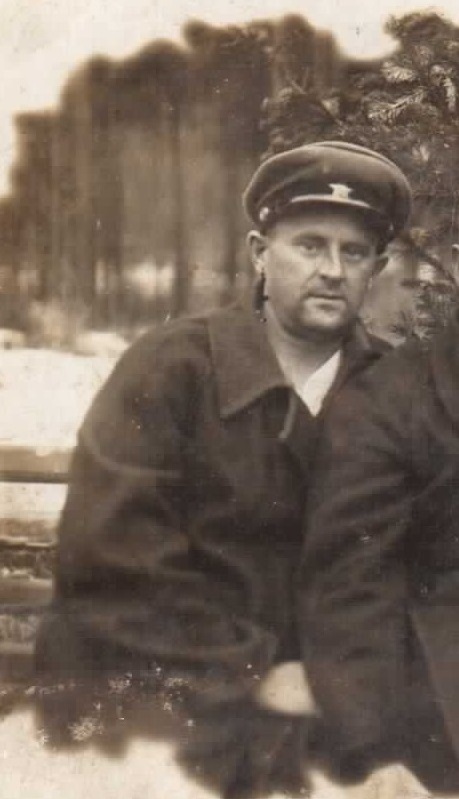 Беспалов Николай 
Филиппович
Кравцев  Петр
 Иванович
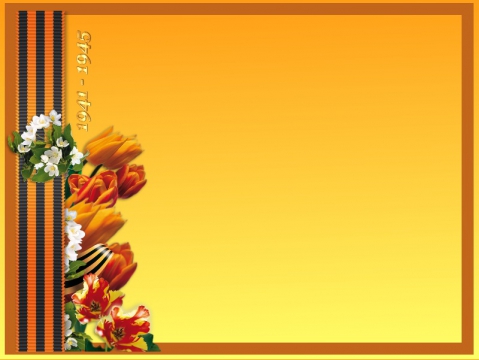 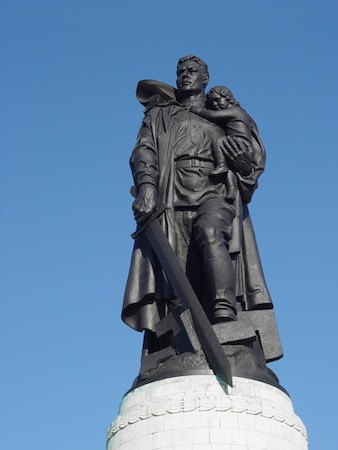 ПАМЯТНИК СОВЕТСКОМУ СОЛДАТУ В БЕРЛИНЕ
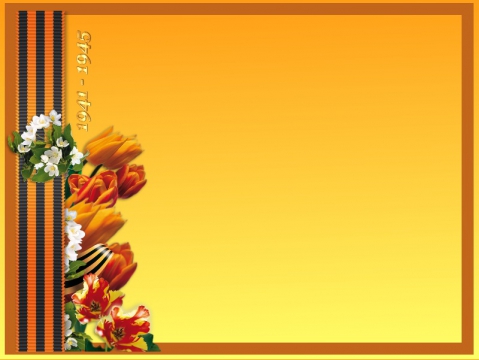 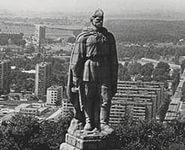 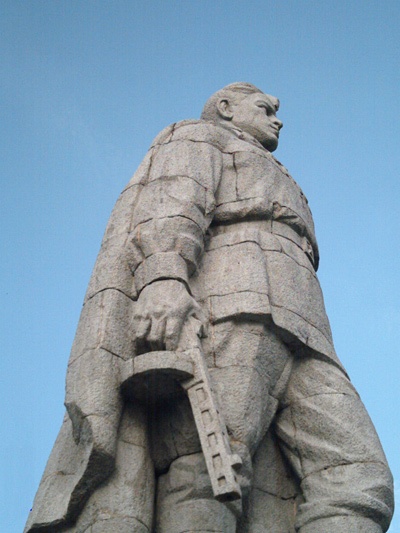 Памятник советскому солдату в Болгарии
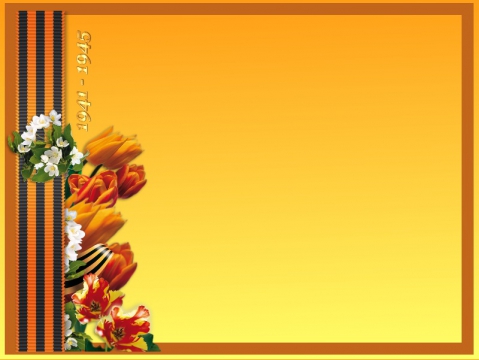 Памятник Неизвестному солдату
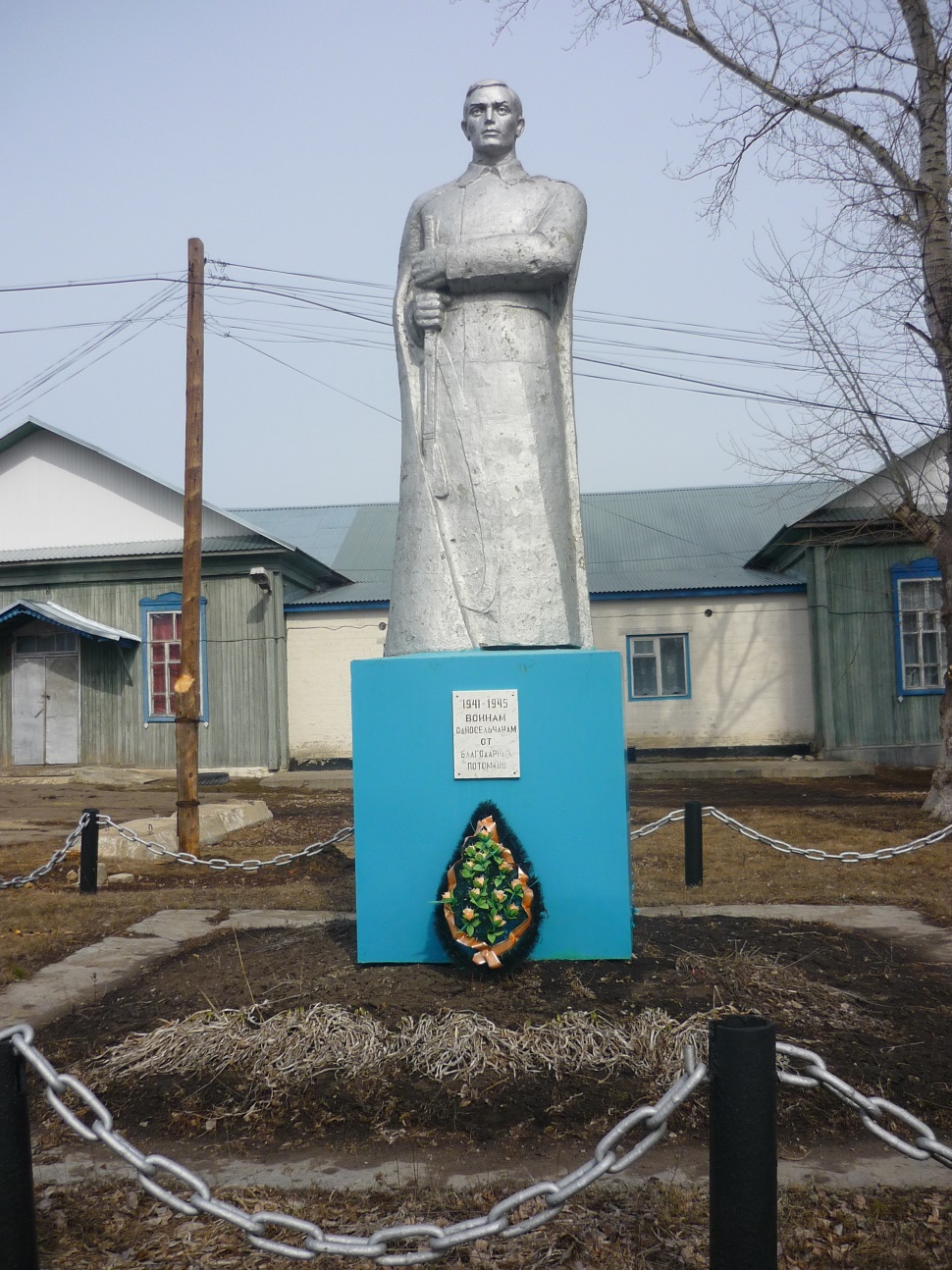 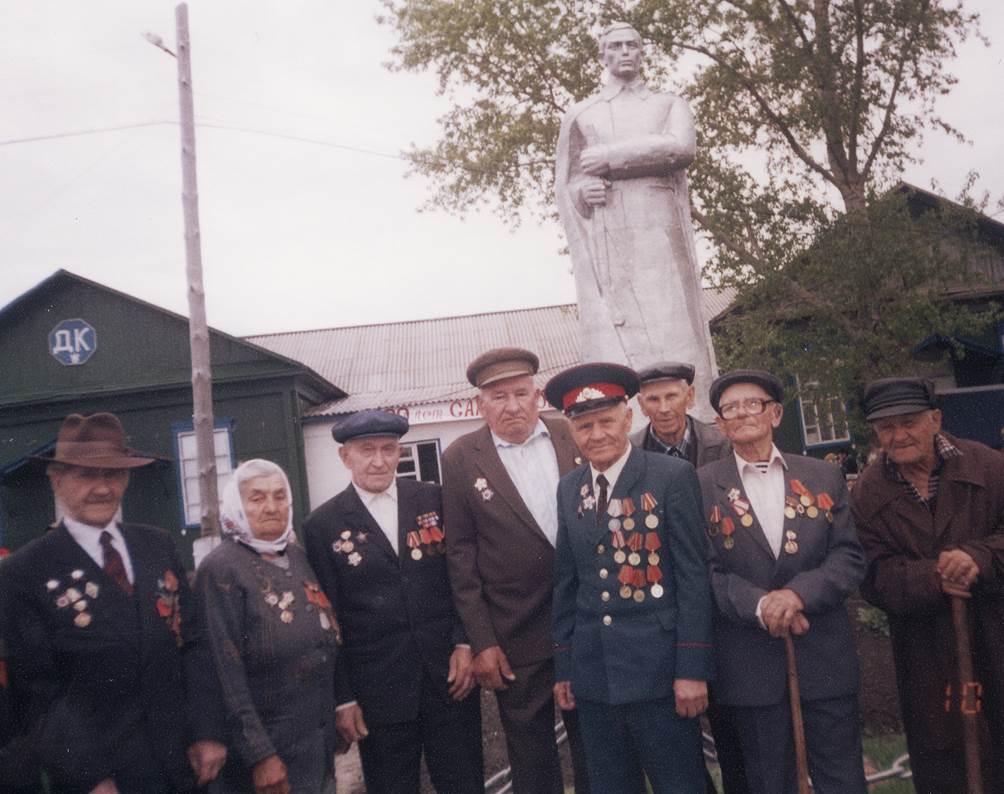 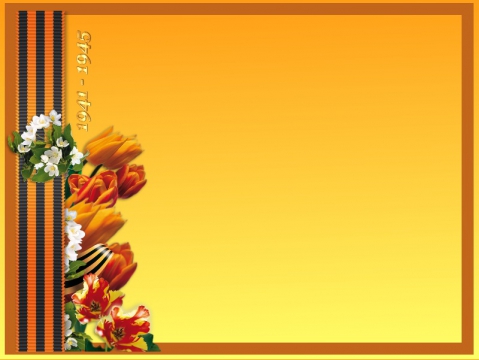 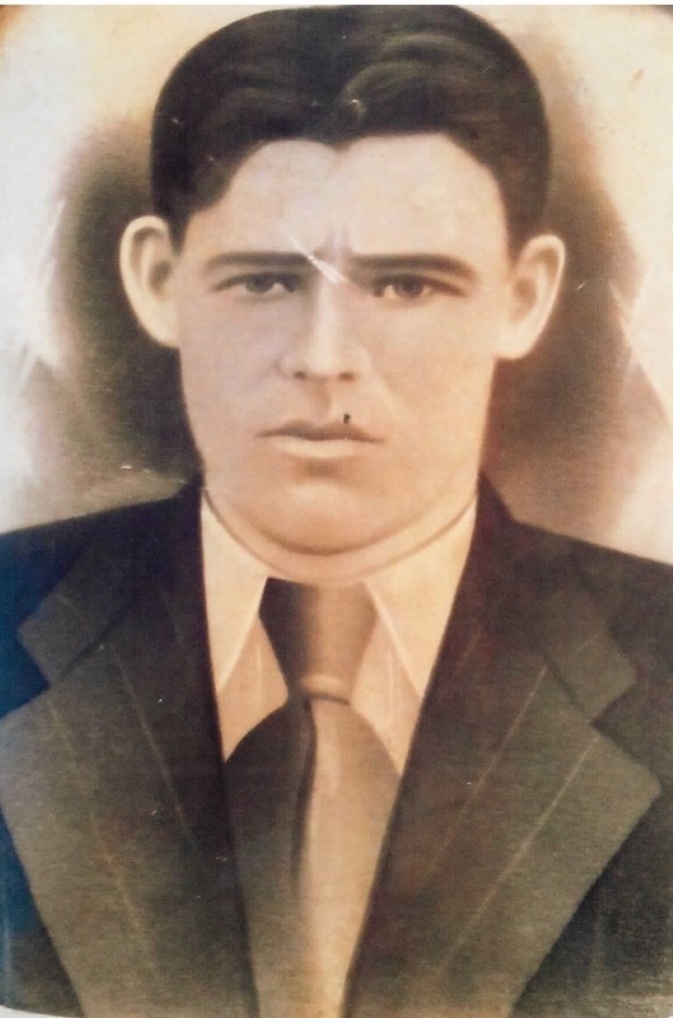 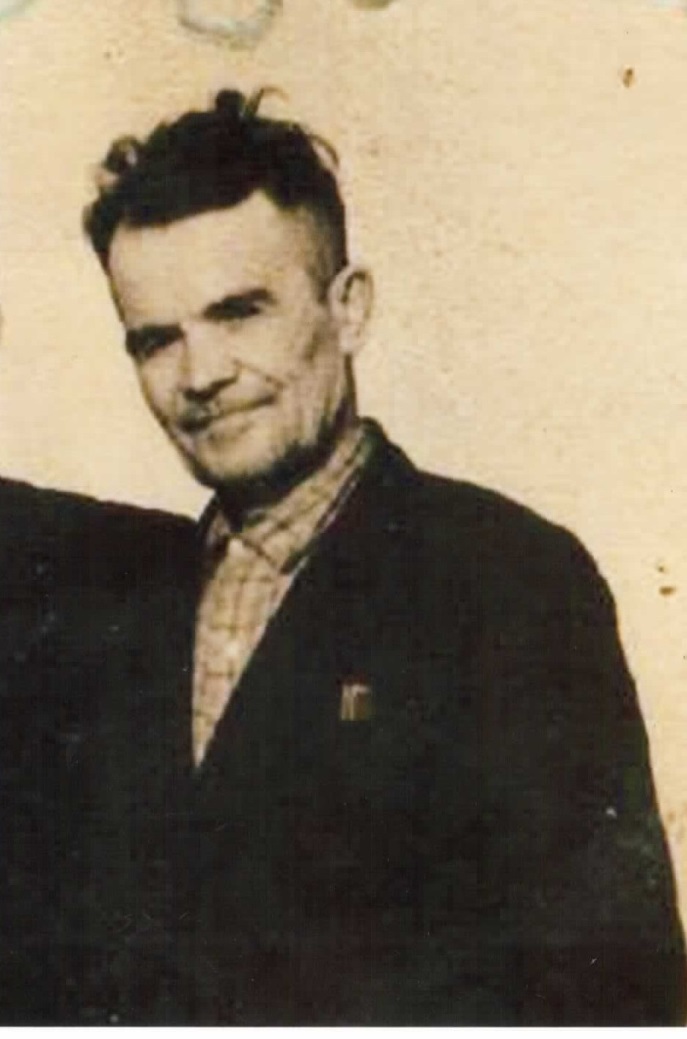 ЭХО ВОЙНЫ
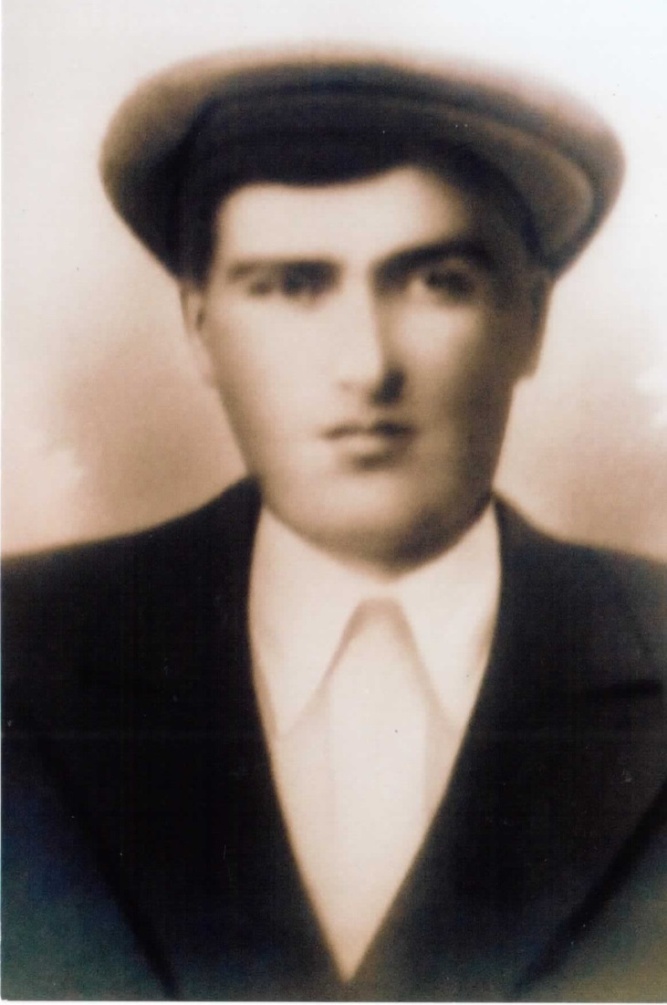 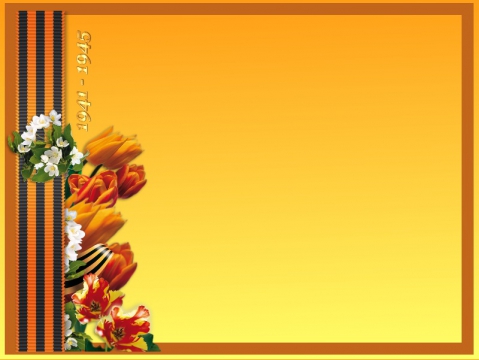 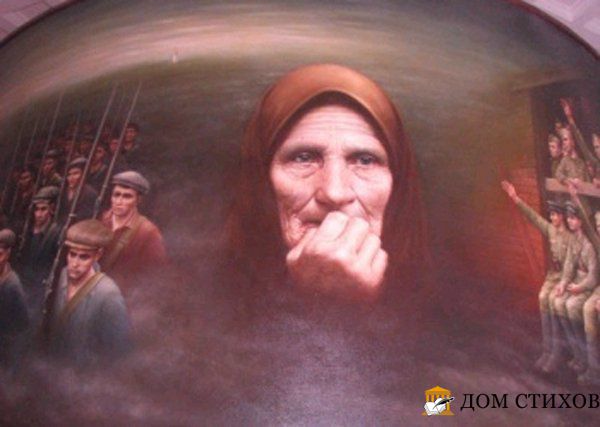 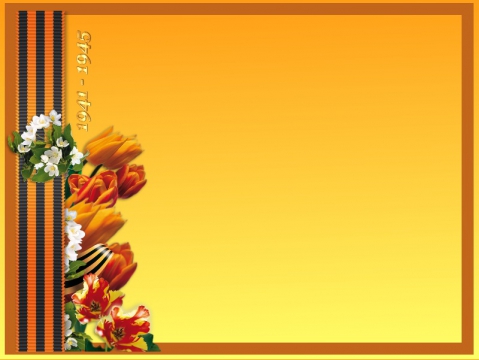 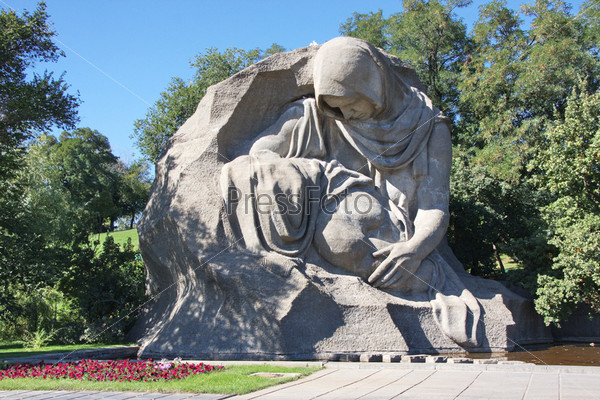 ПАМЯТНИК «СКОРБЯЩЕЙ МАТЕРИ»В ВОЛГОГРАДЕ
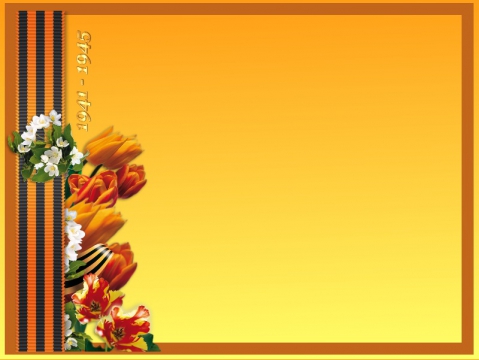 Труженики тыла.
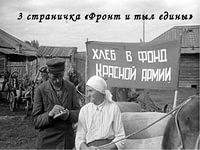 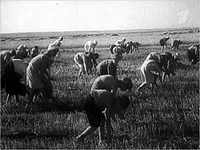 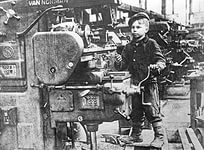 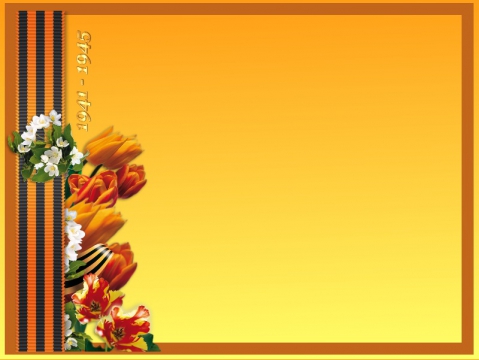 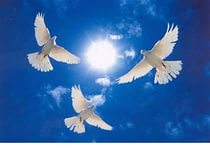 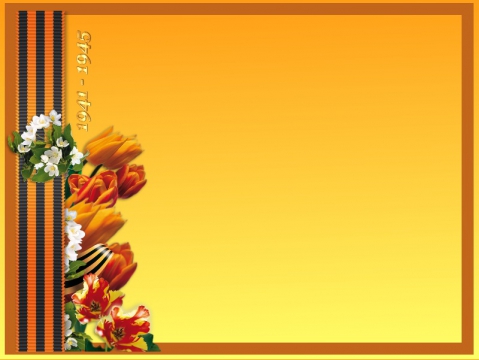 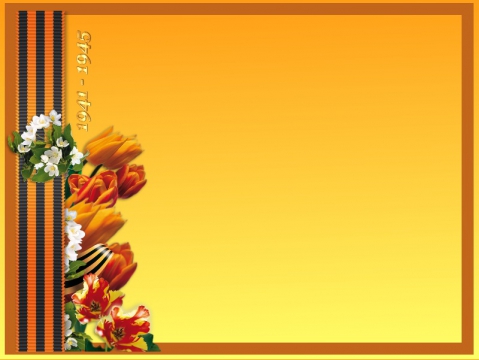 Назови меня именем светлым…
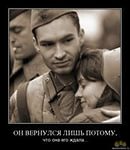 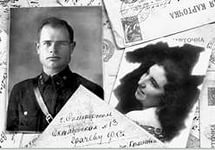 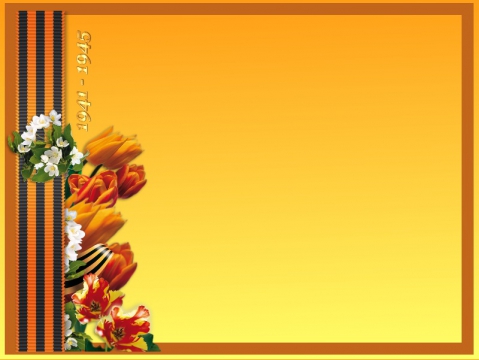 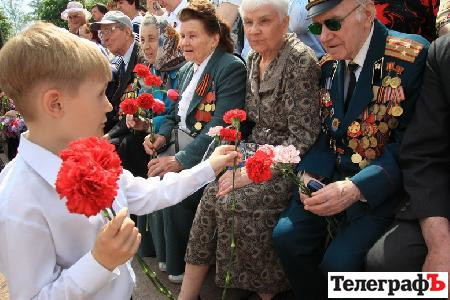 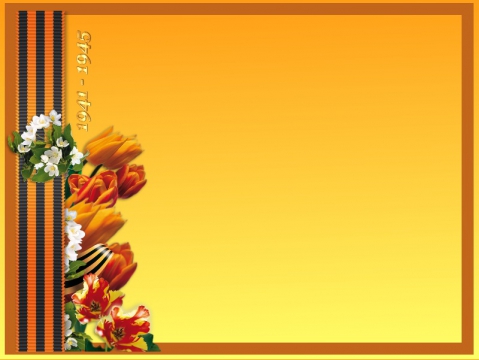